Configurations Tested
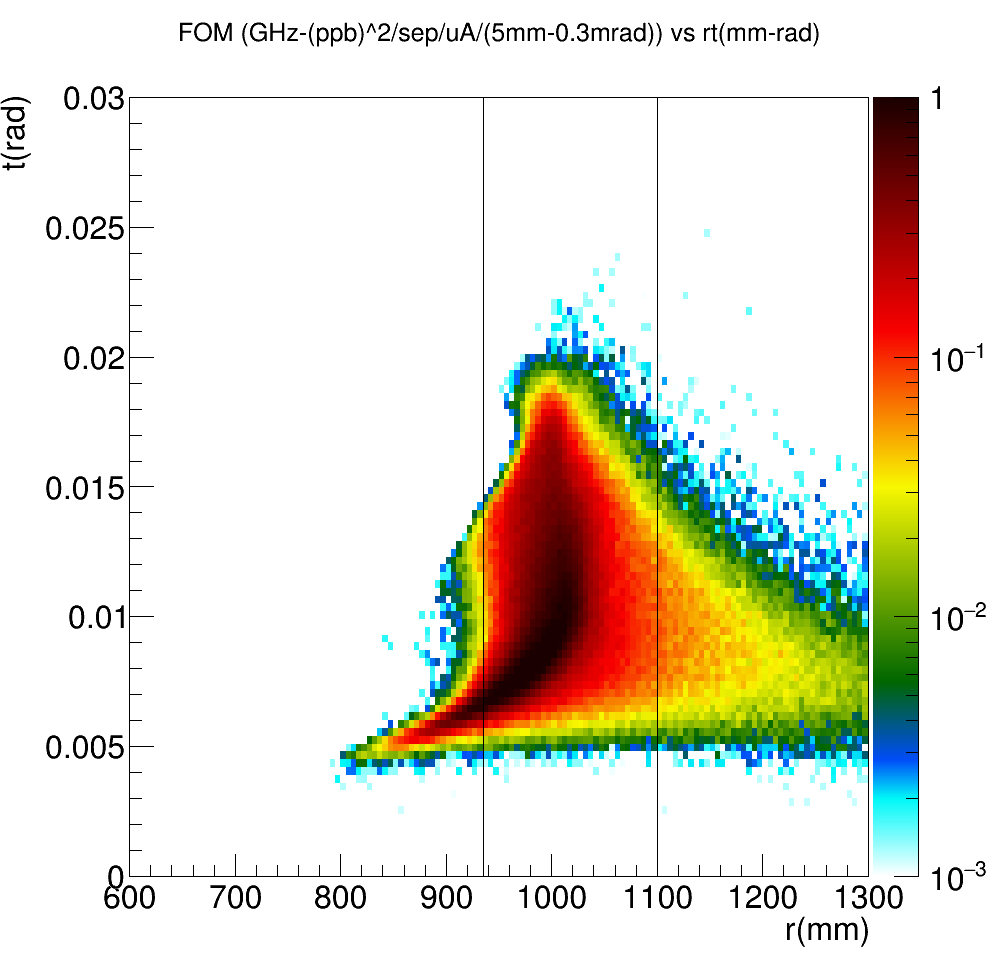 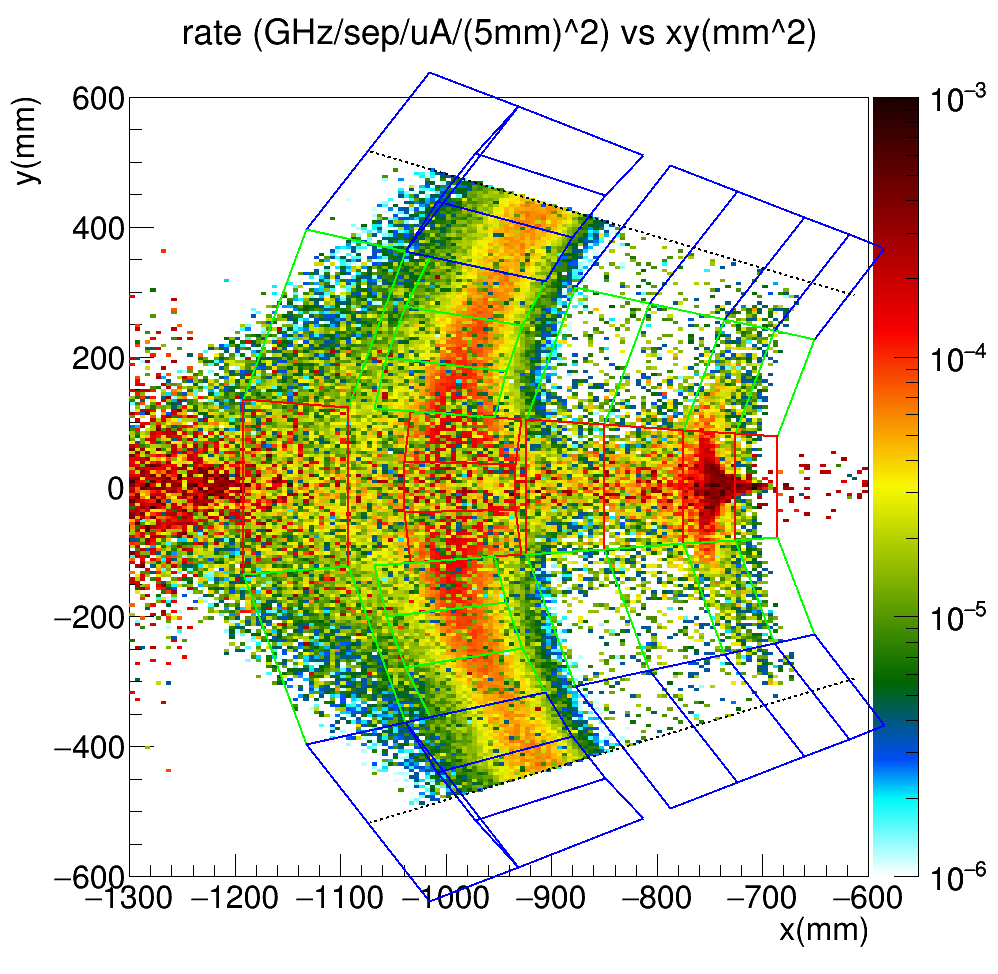 Old Default
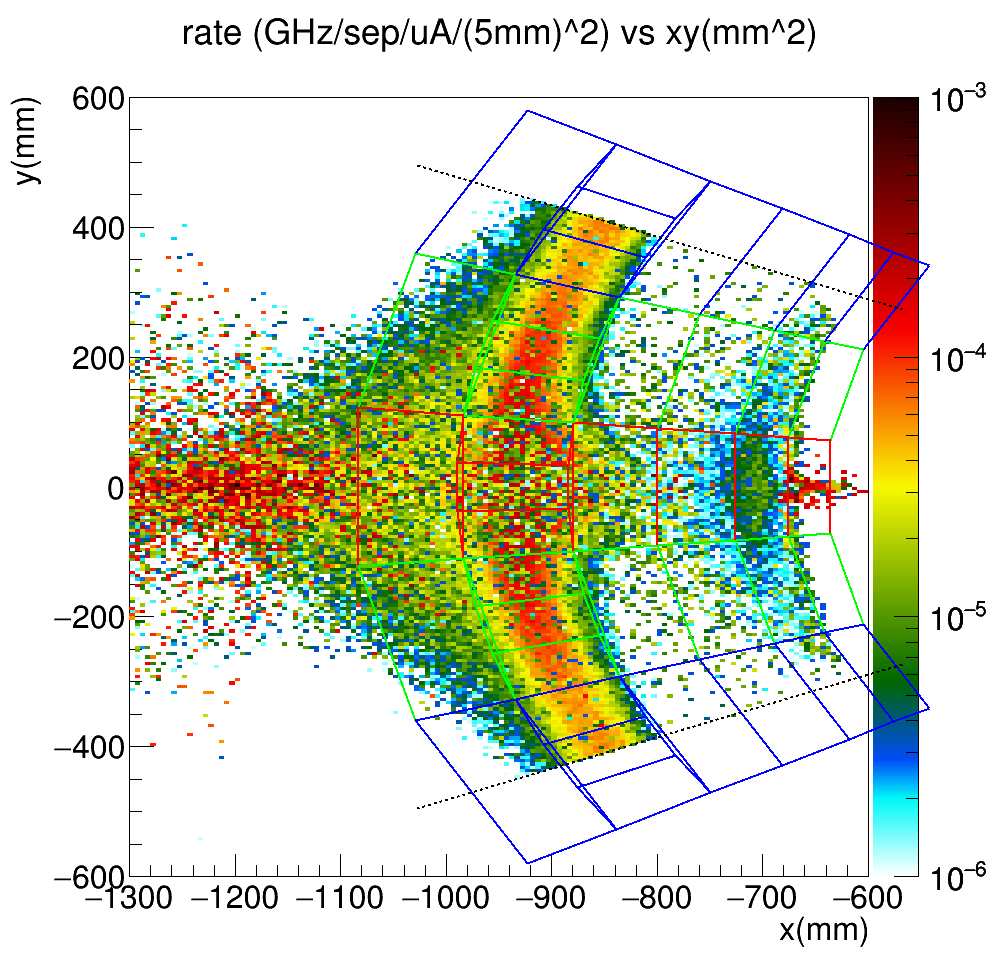 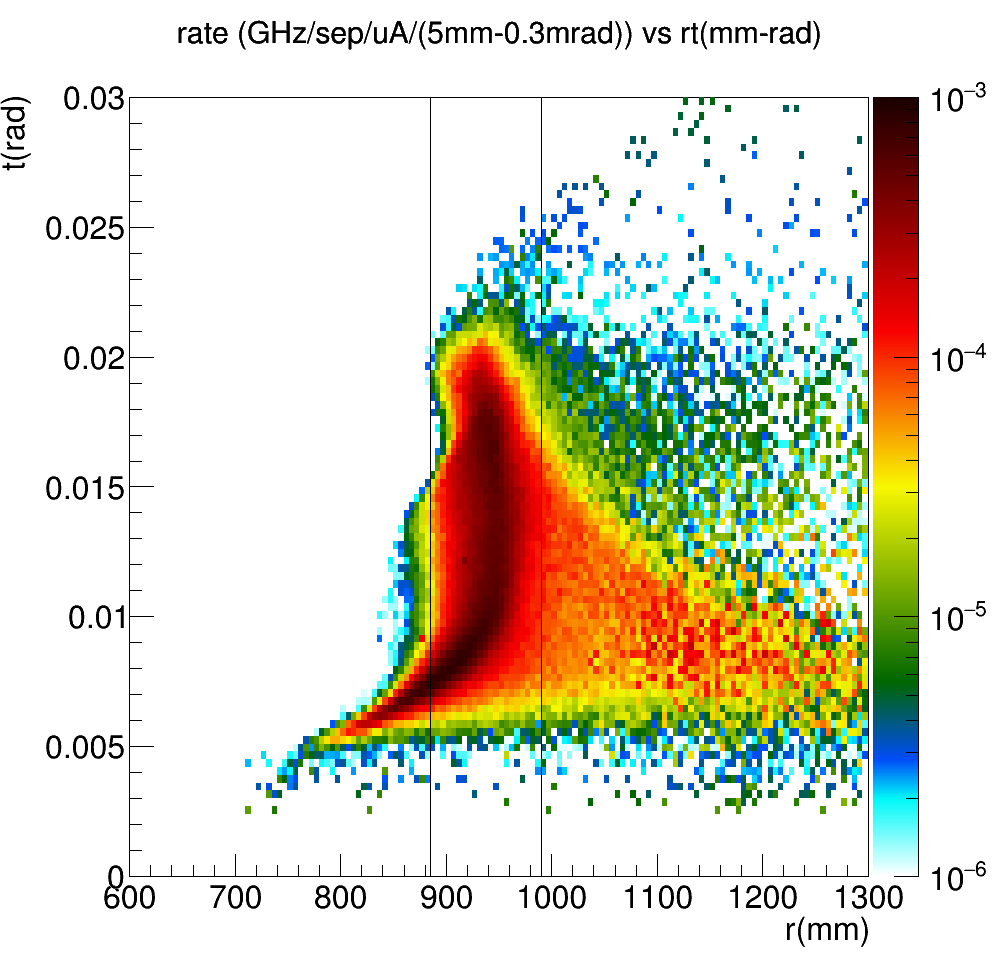 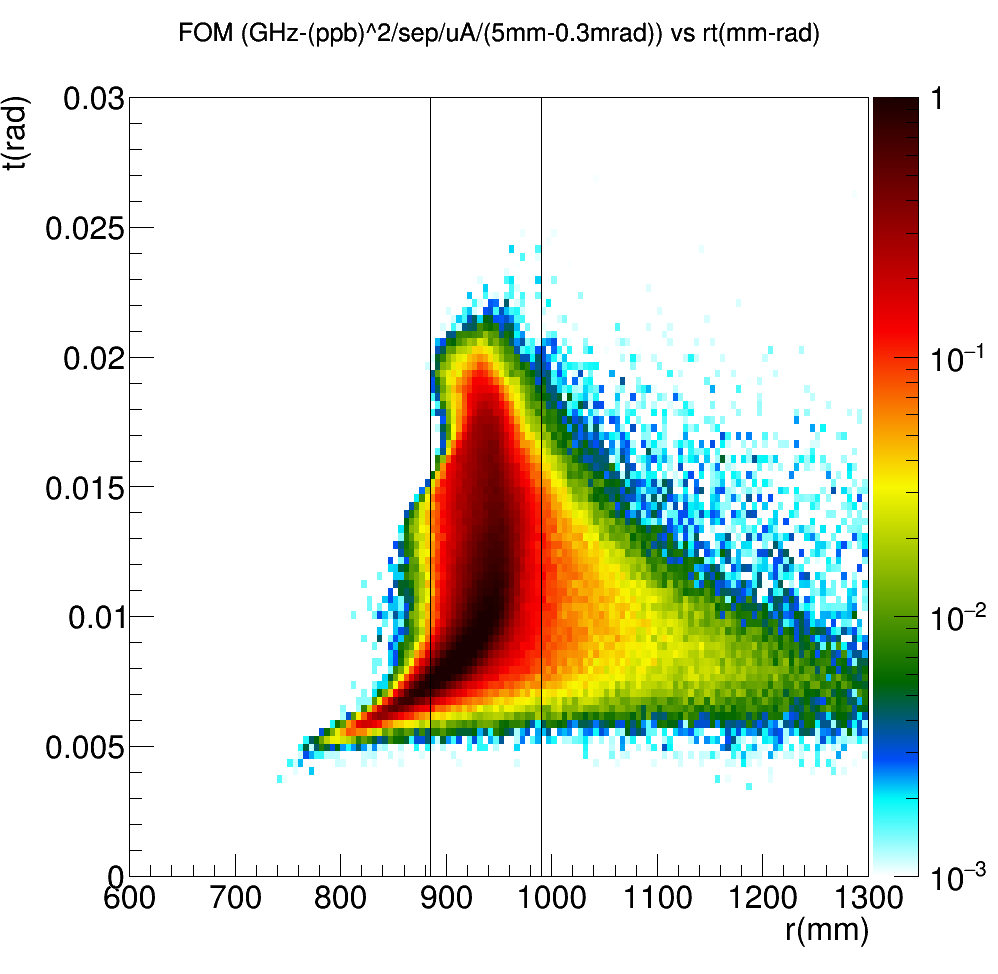 V5
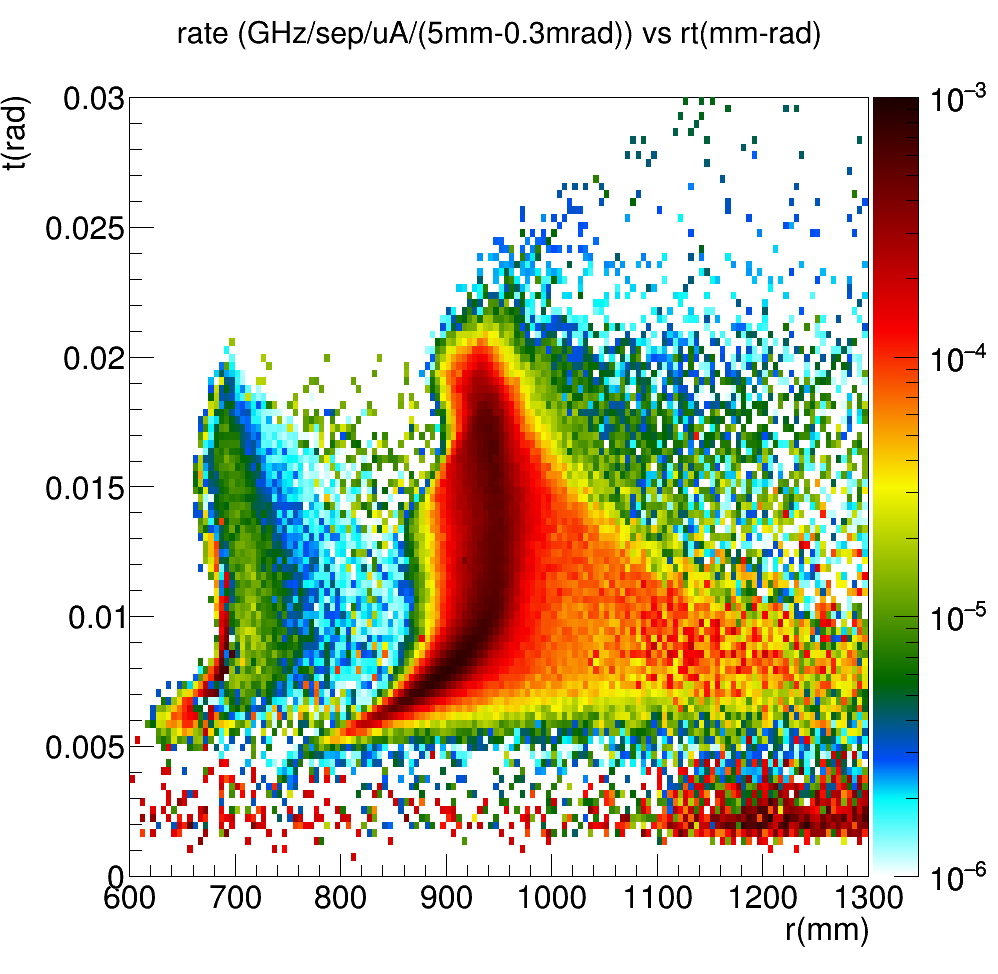 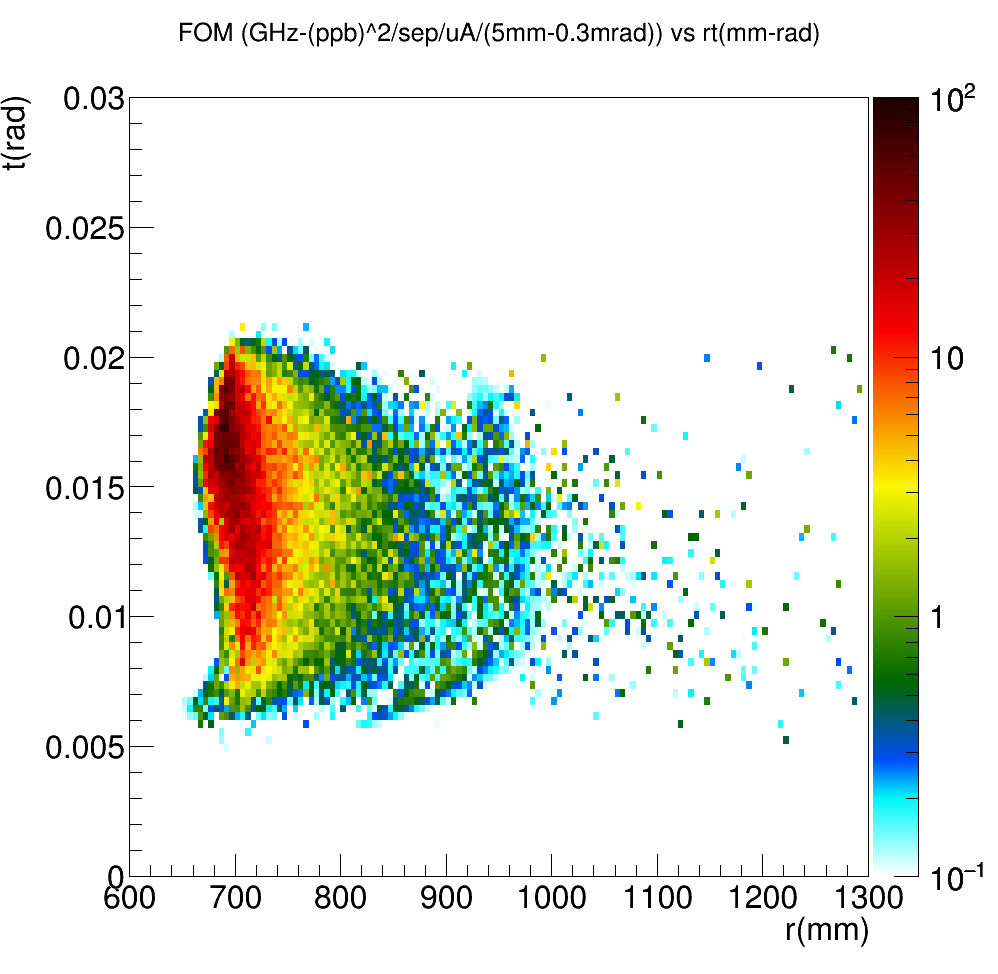 V5, Widest collimator opening
All generators
Left: ee(R), ep(B), in(G)
Top Right: Rate-Weighted 
Bottom Right: FOM-Weighted
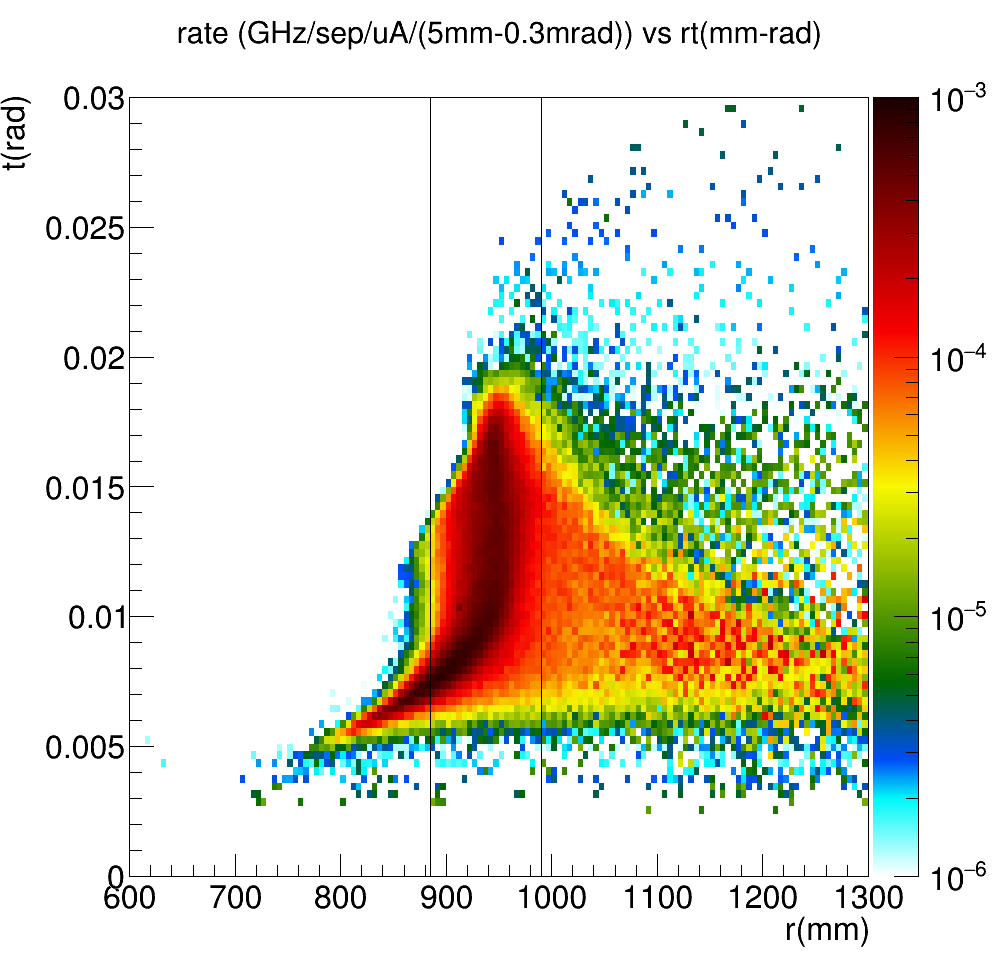 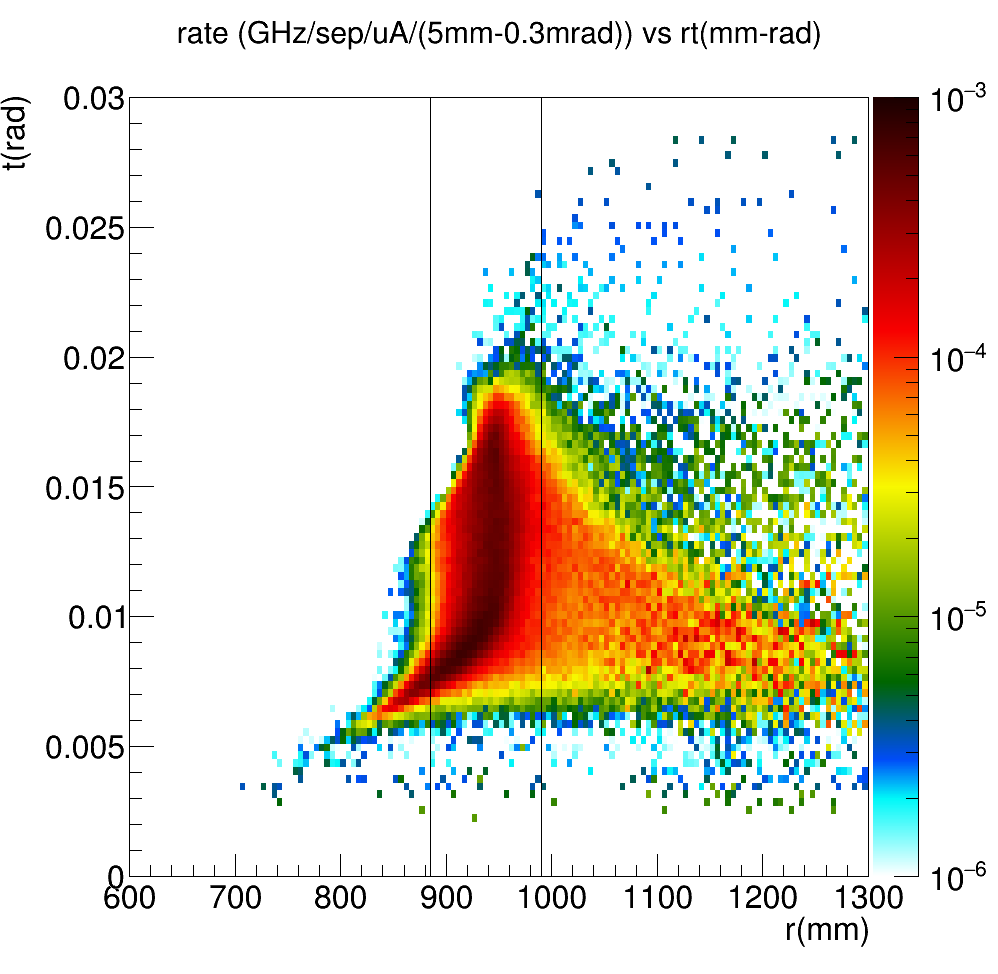 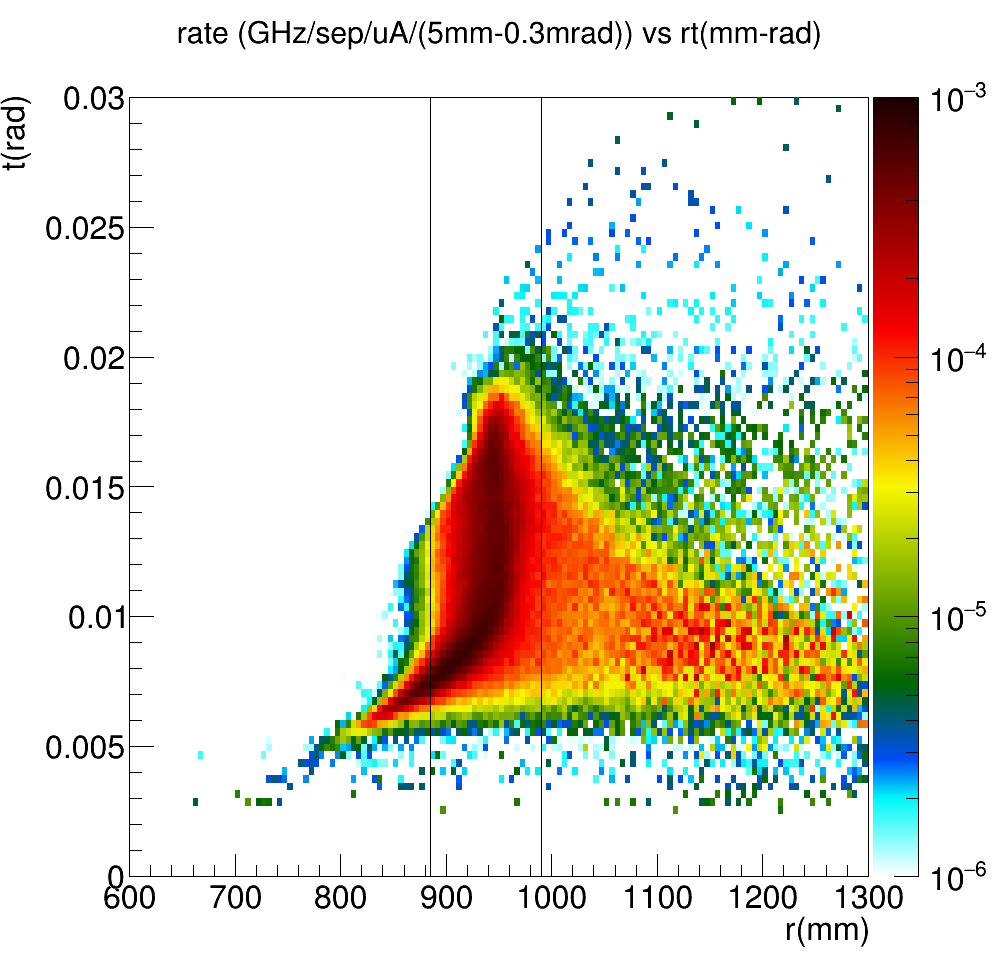 V3
V1
V4
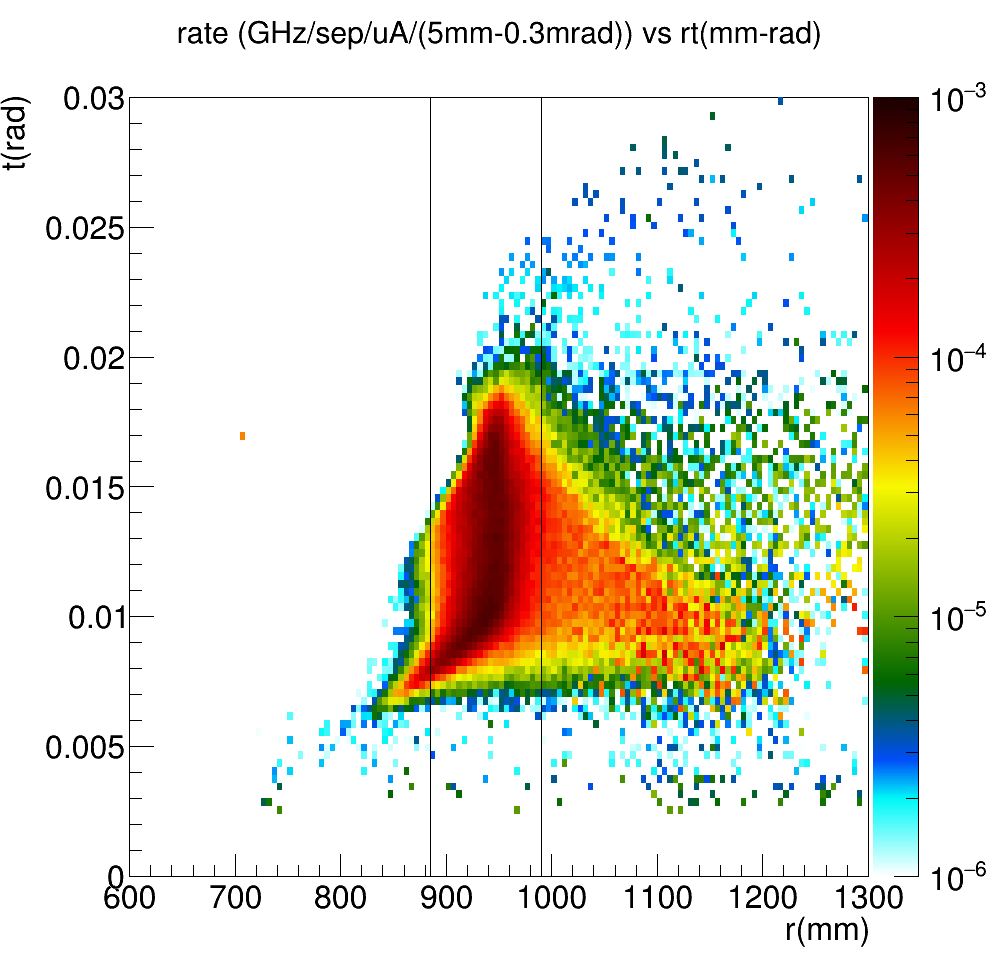 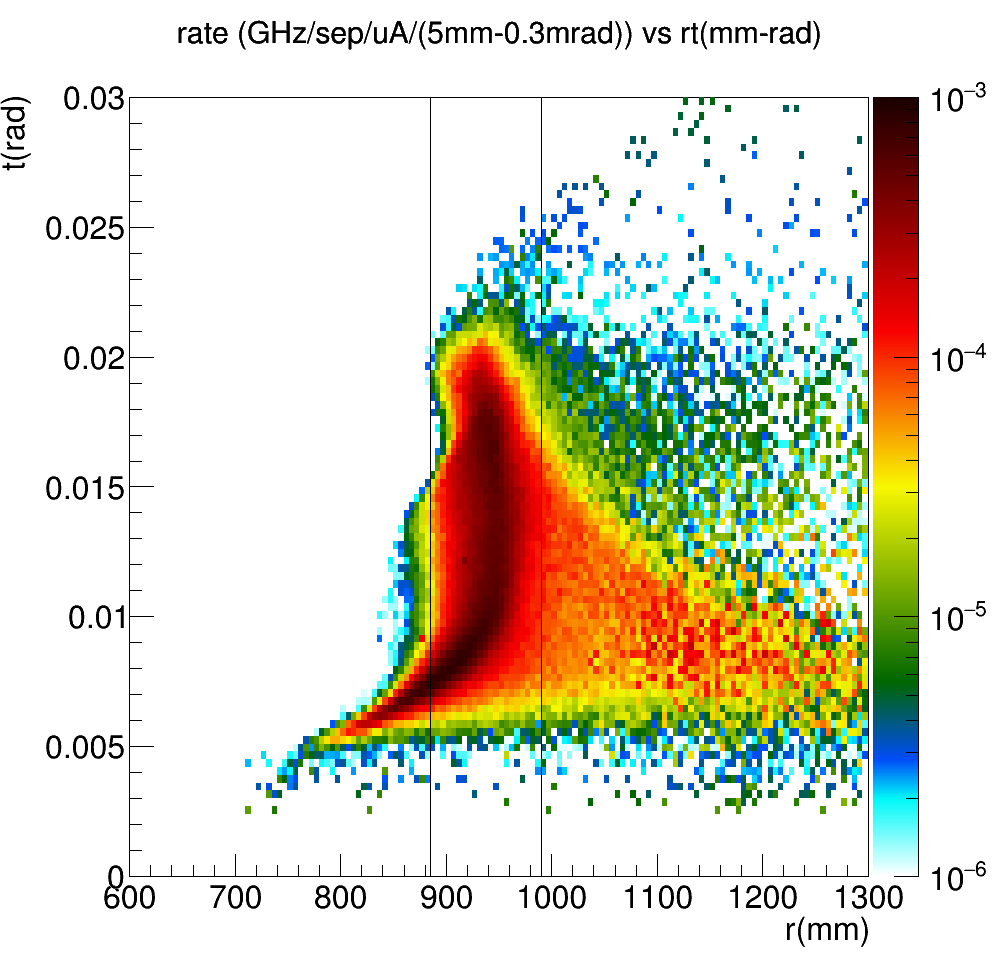 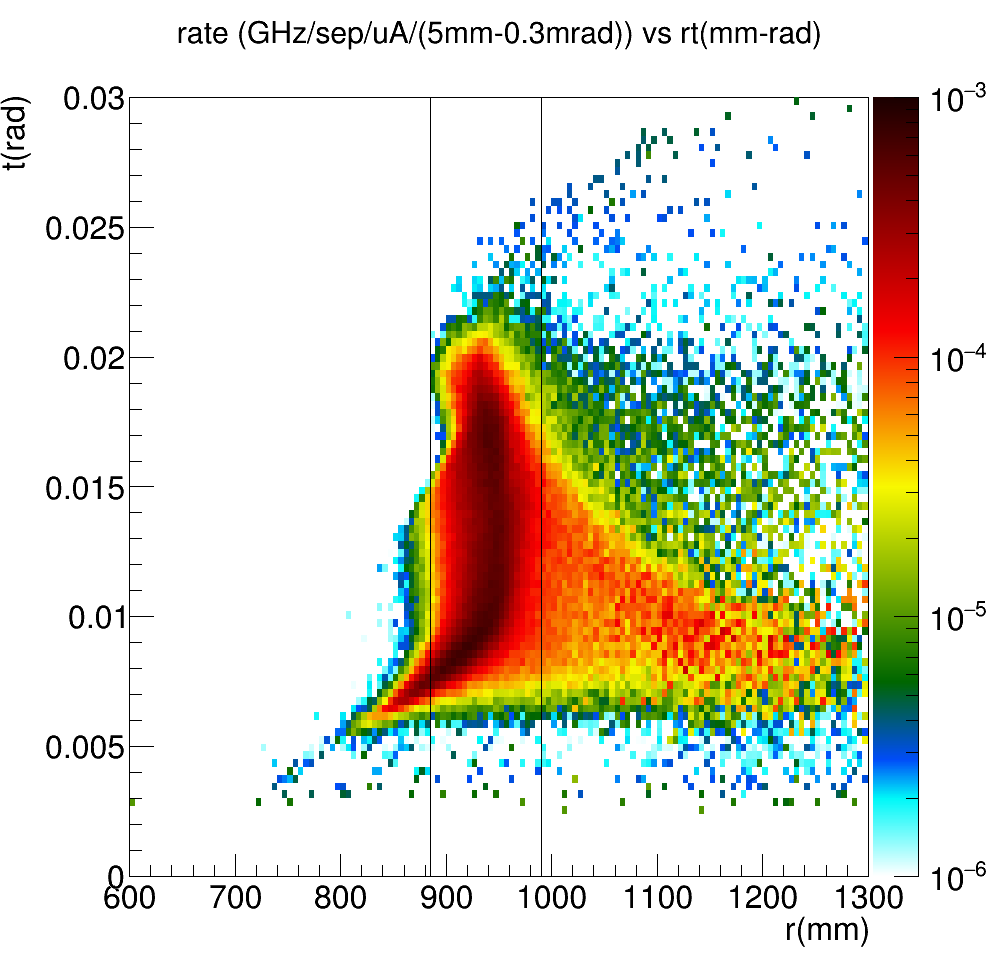 V2
V5
V6
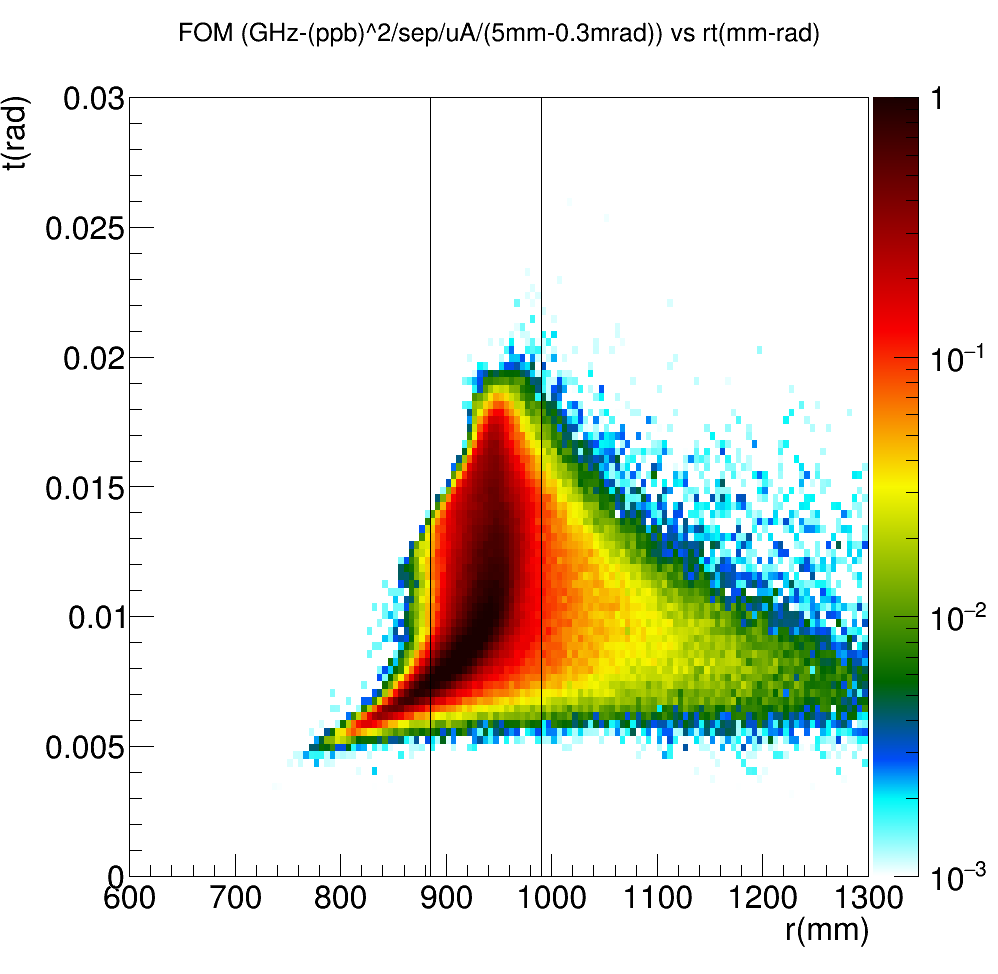 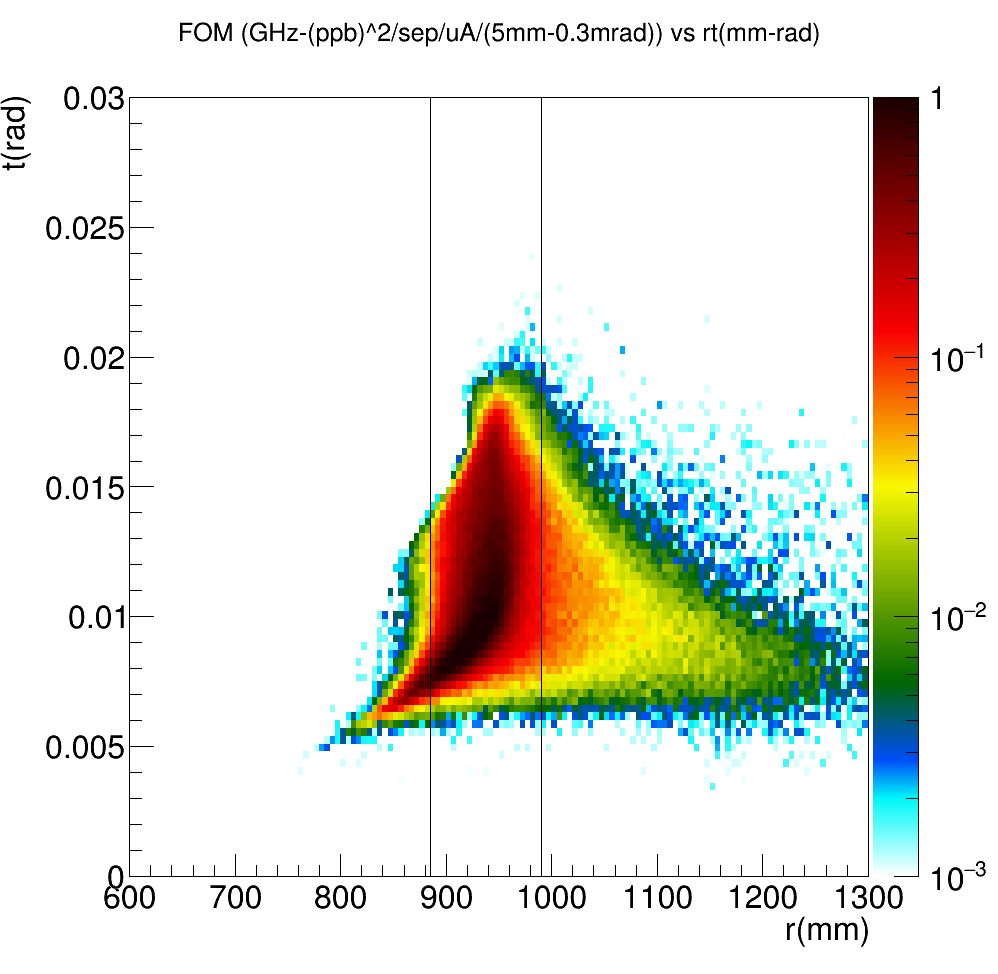 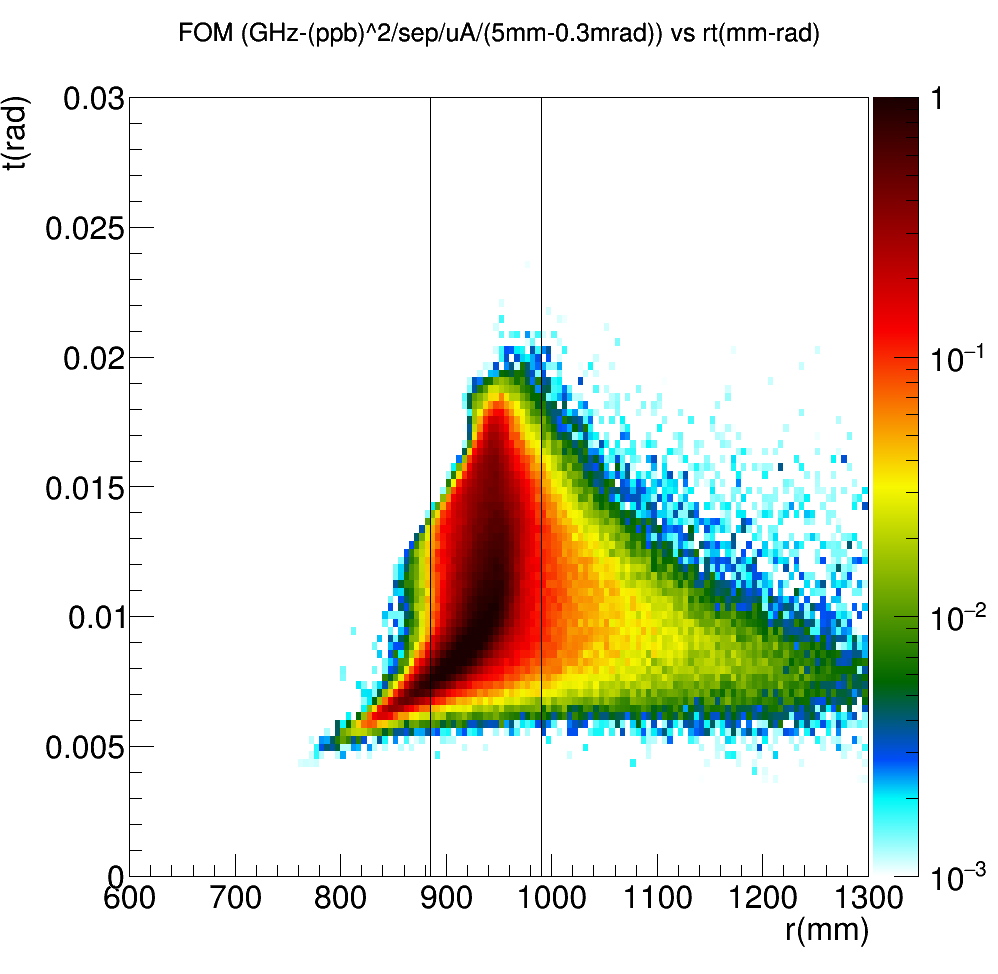 V3
V1
V4
Inner Radius: V5<V1<V4<V3=V6<V2. Increasing the inner radius=>Improves S/N, Worsenes FOM
Outer Radius: V6=V5>V1=V2=V3=V4. Increasing the outer radius=> Improves S/N, Improves FOM
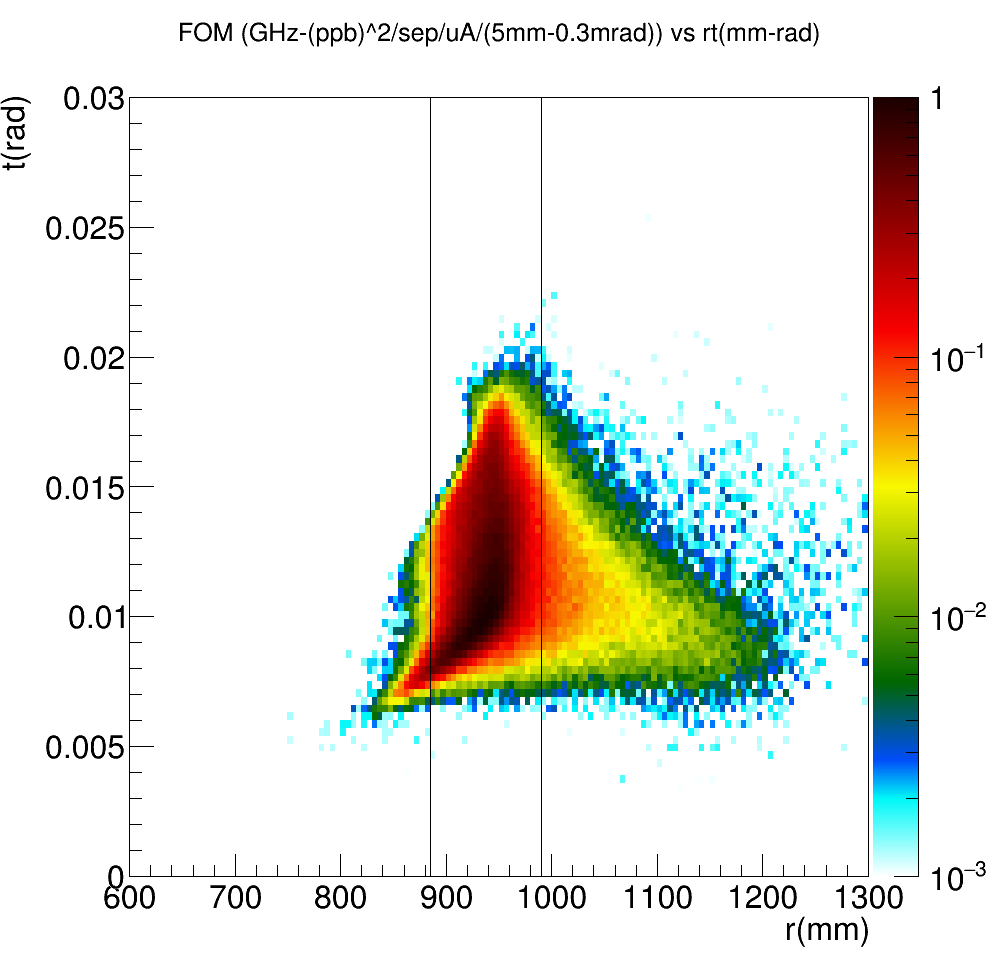 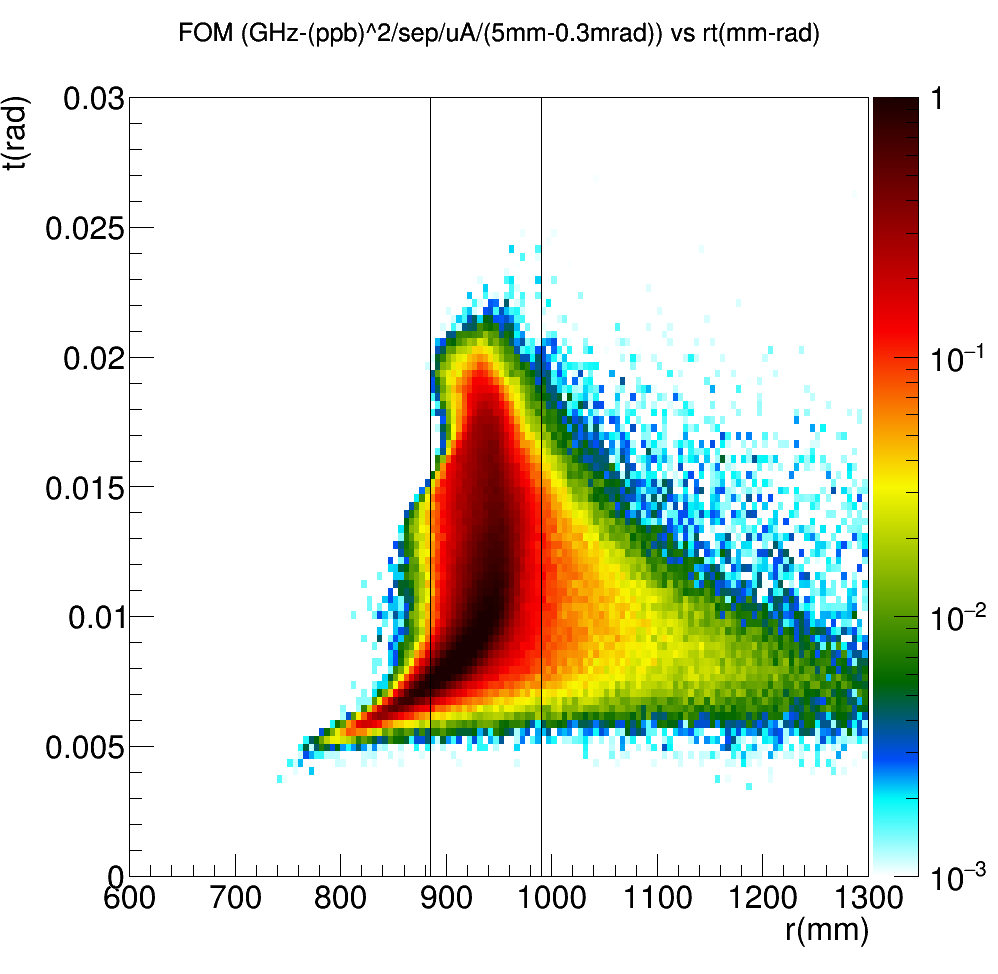 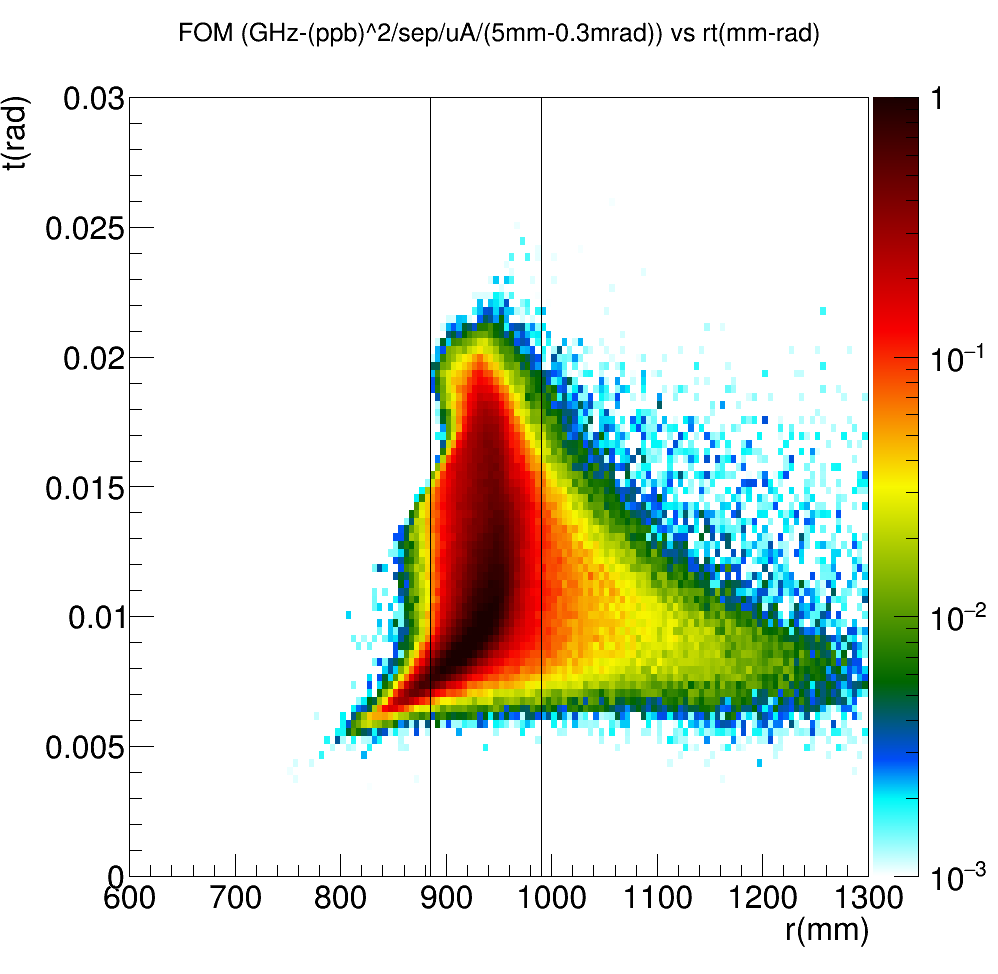 V2
V5
V6
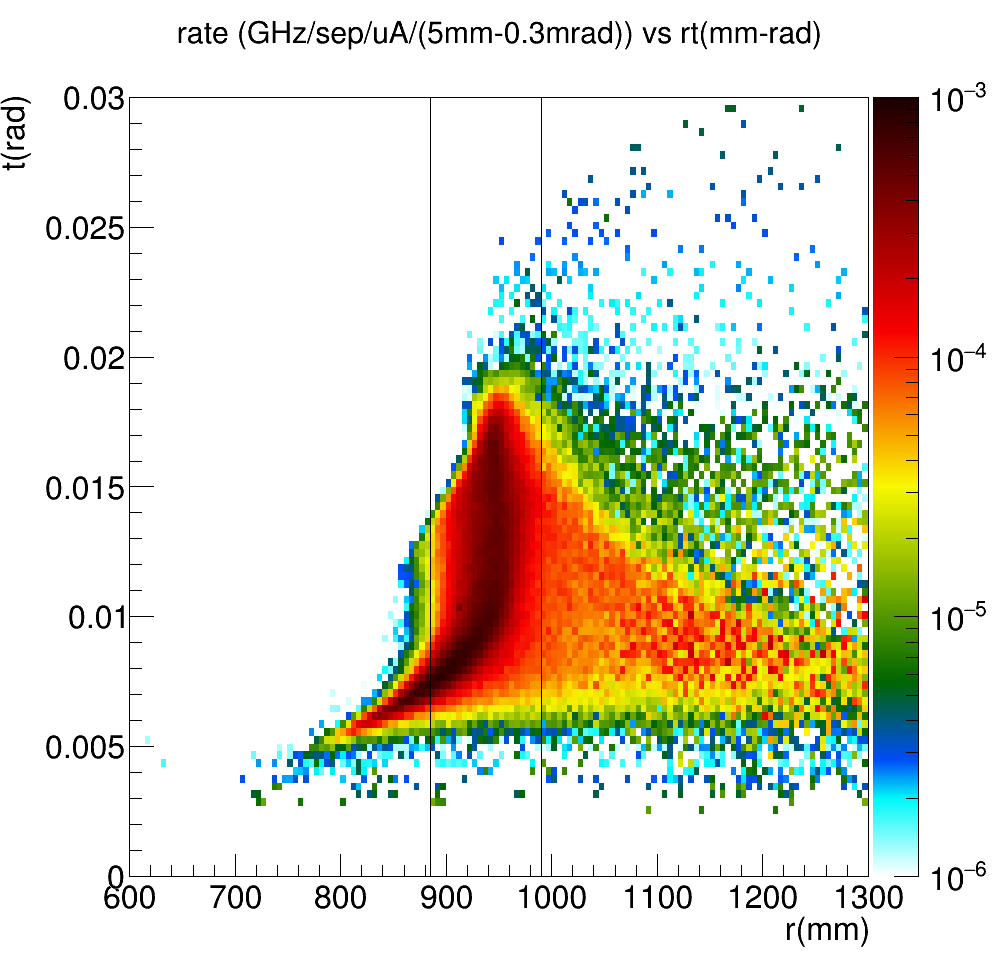 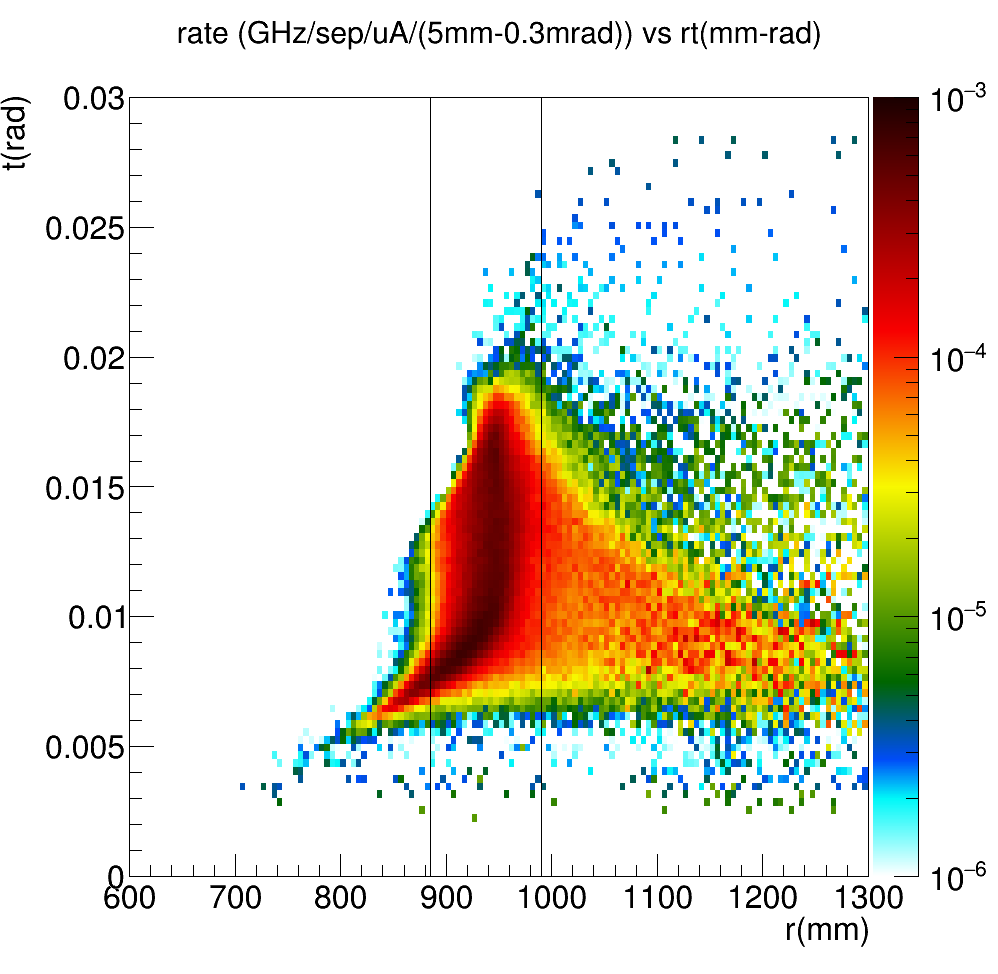 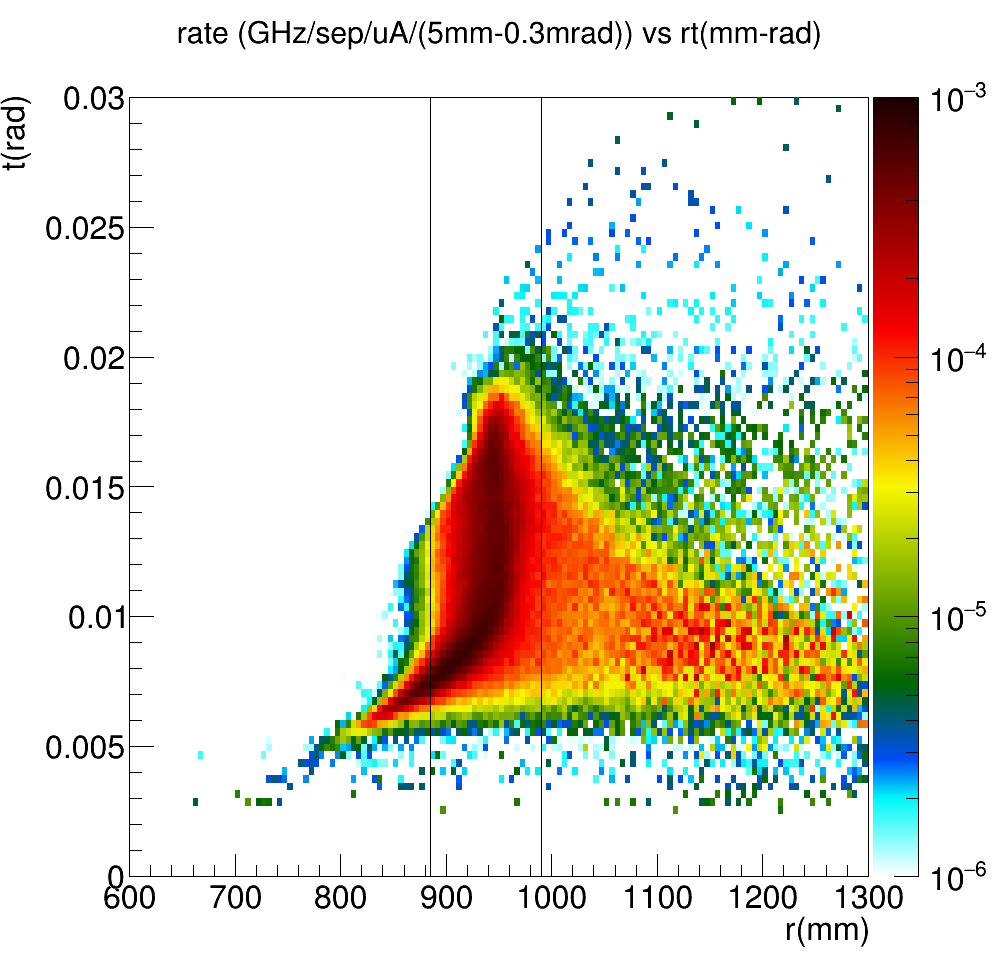 V9
V7
V8
Inner Radius: V7=V8=V9=35mm. 
Outer Radius: V7<V8<V9. Increasing the outer radius=> Improves S/N, Improves FOM as expected. Further gains possible by tweaking the sector definitions.
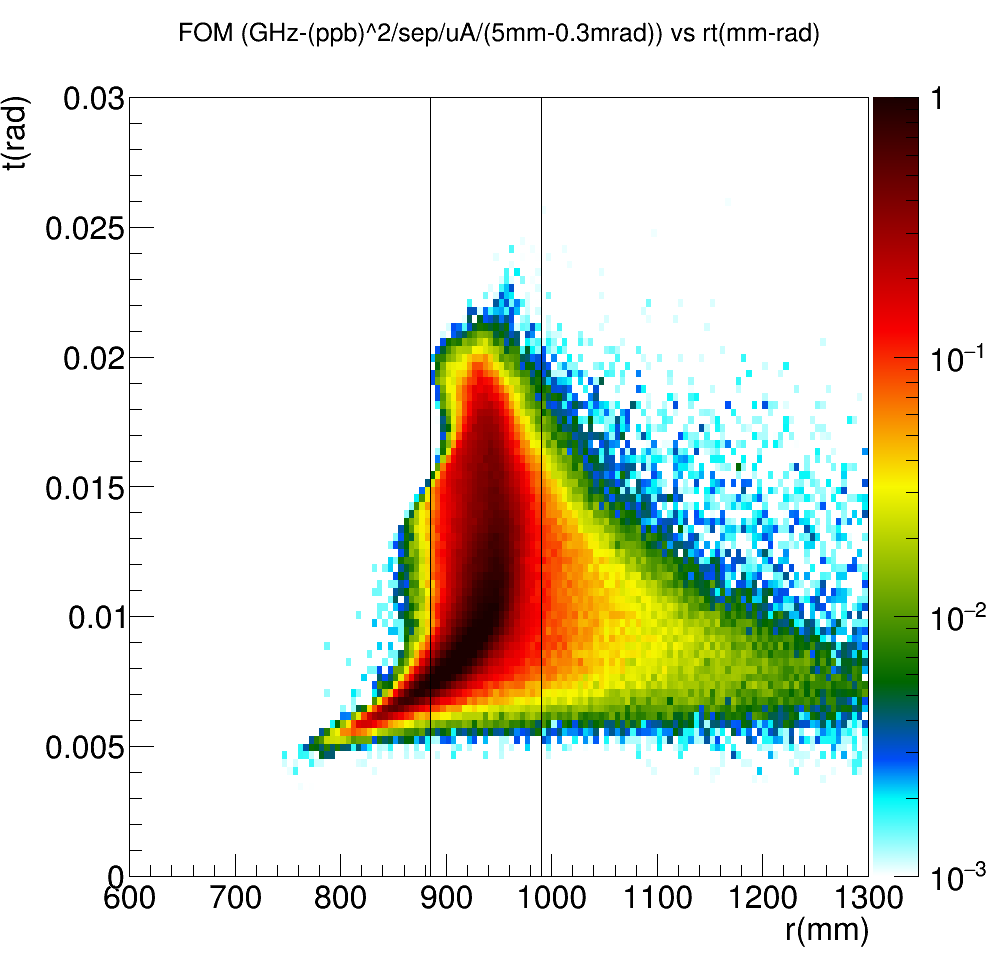 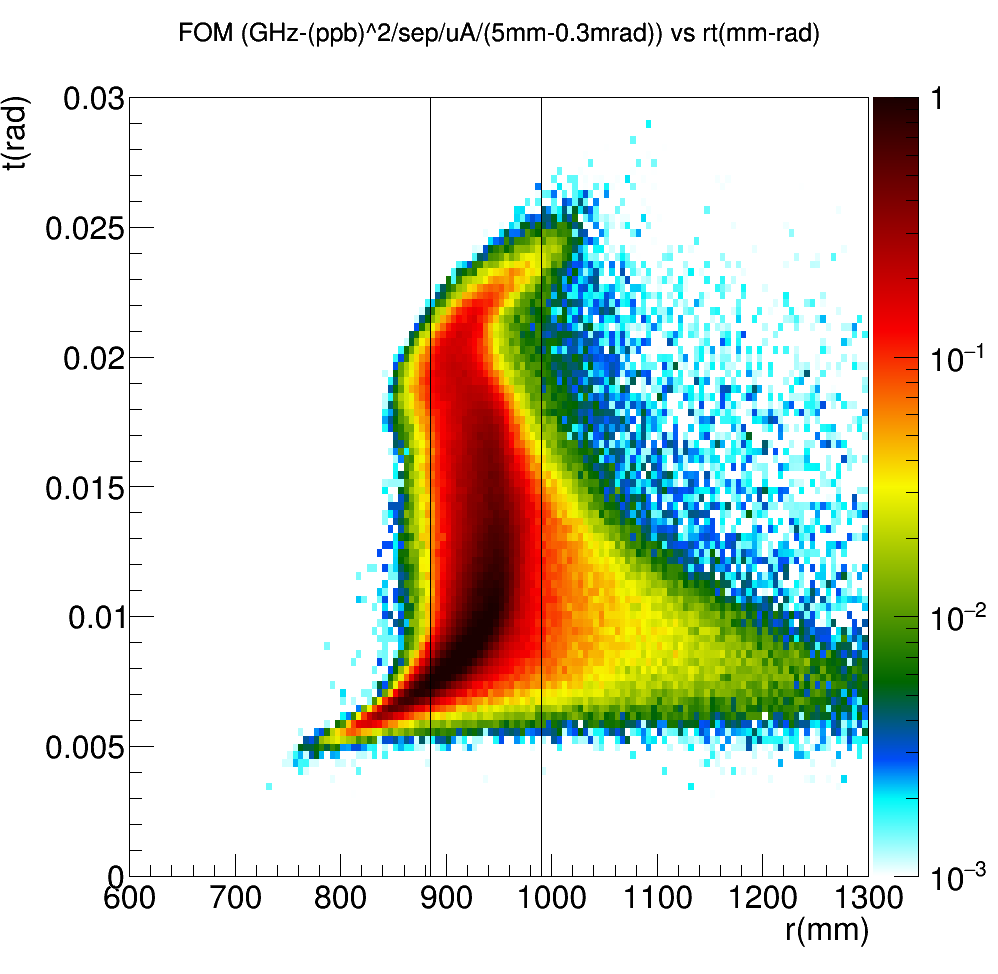 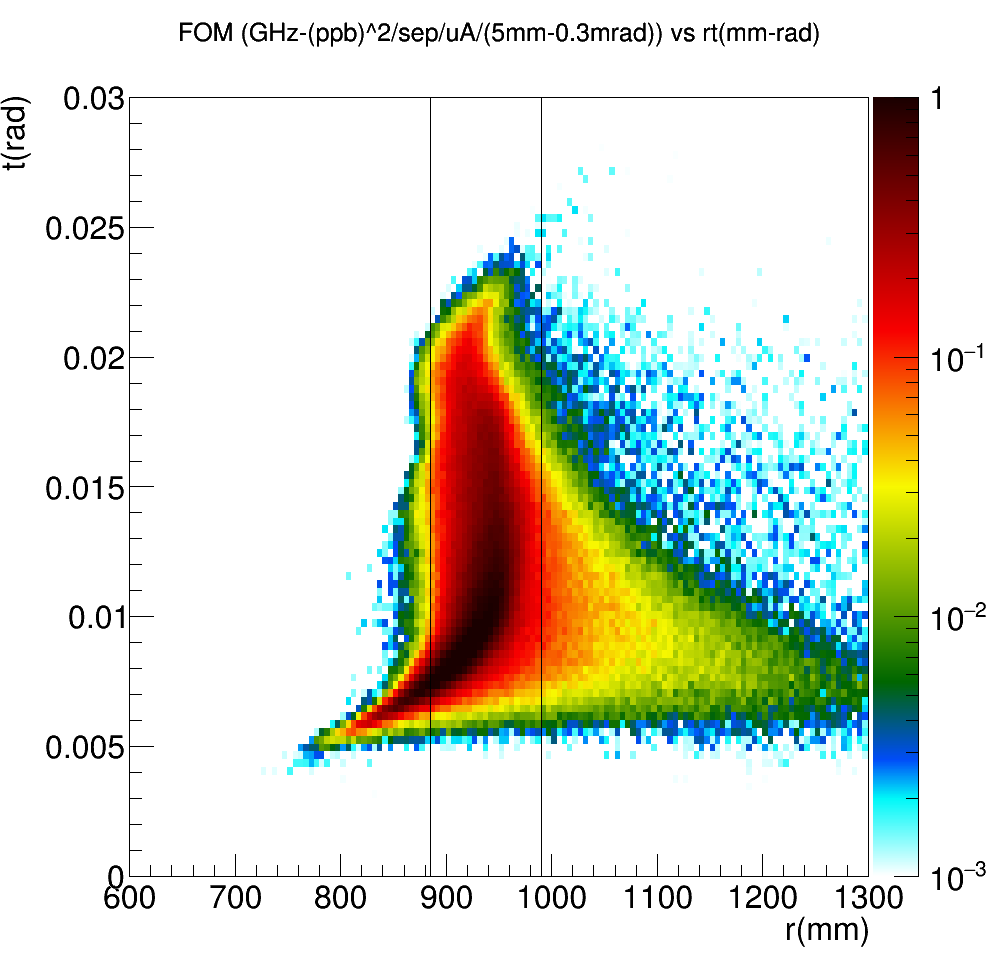 6
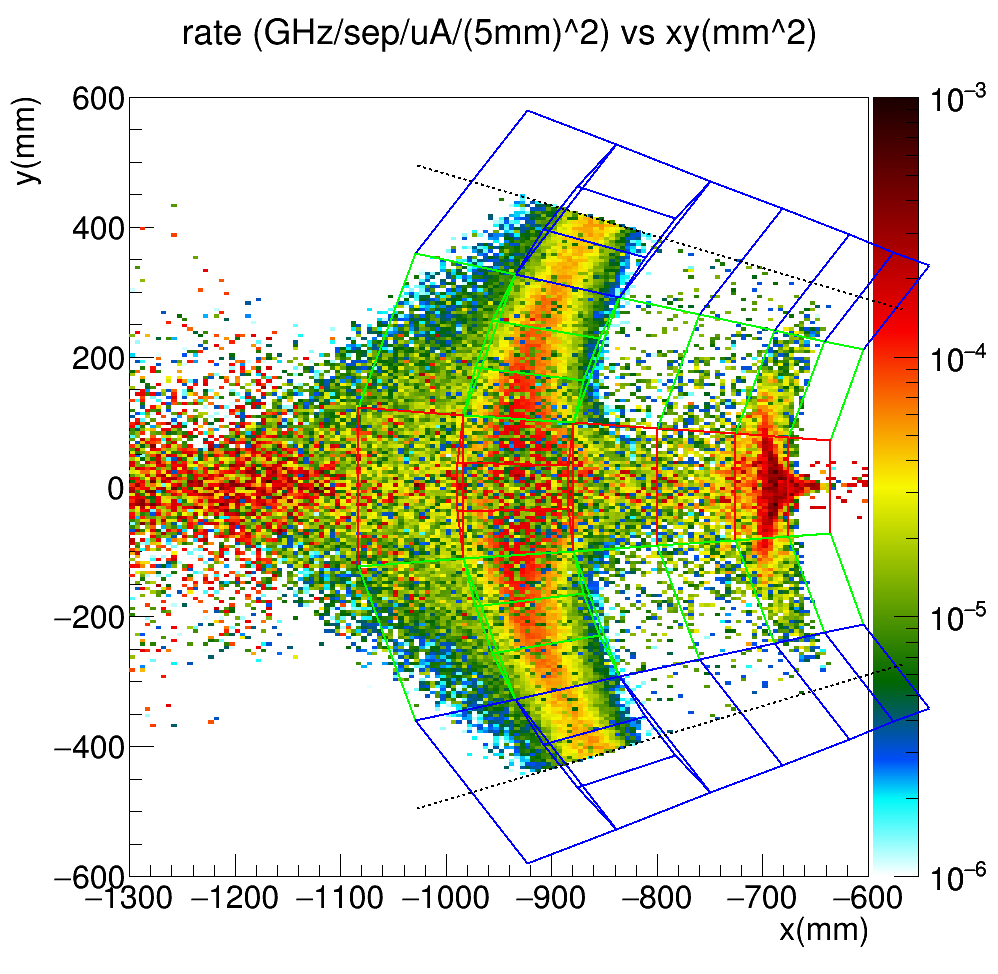 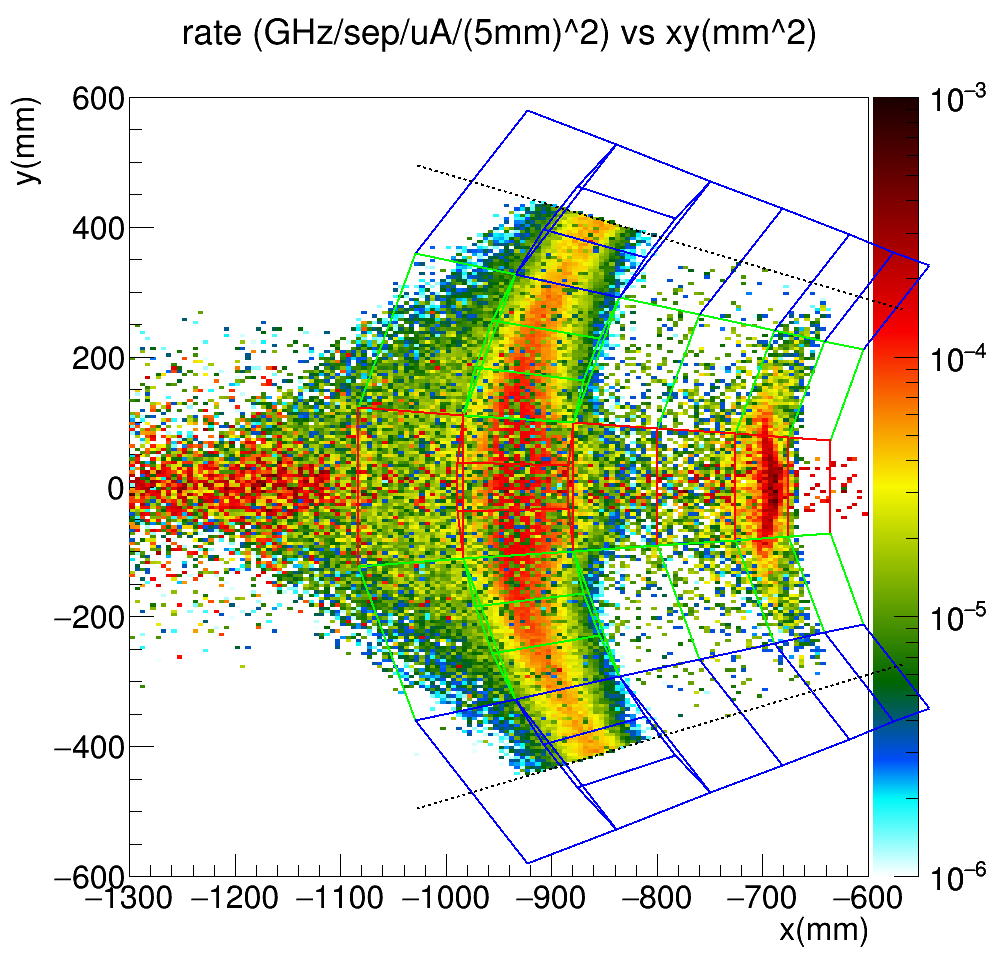 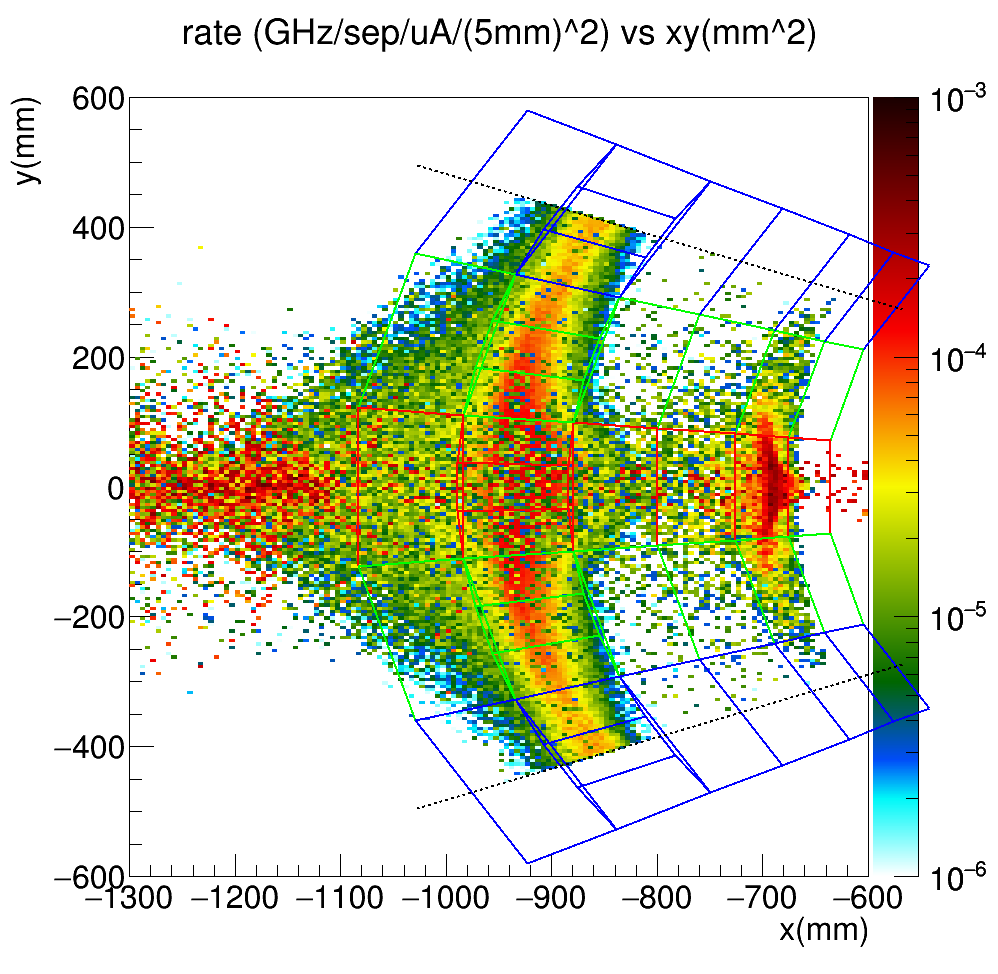 V3
V1
V4
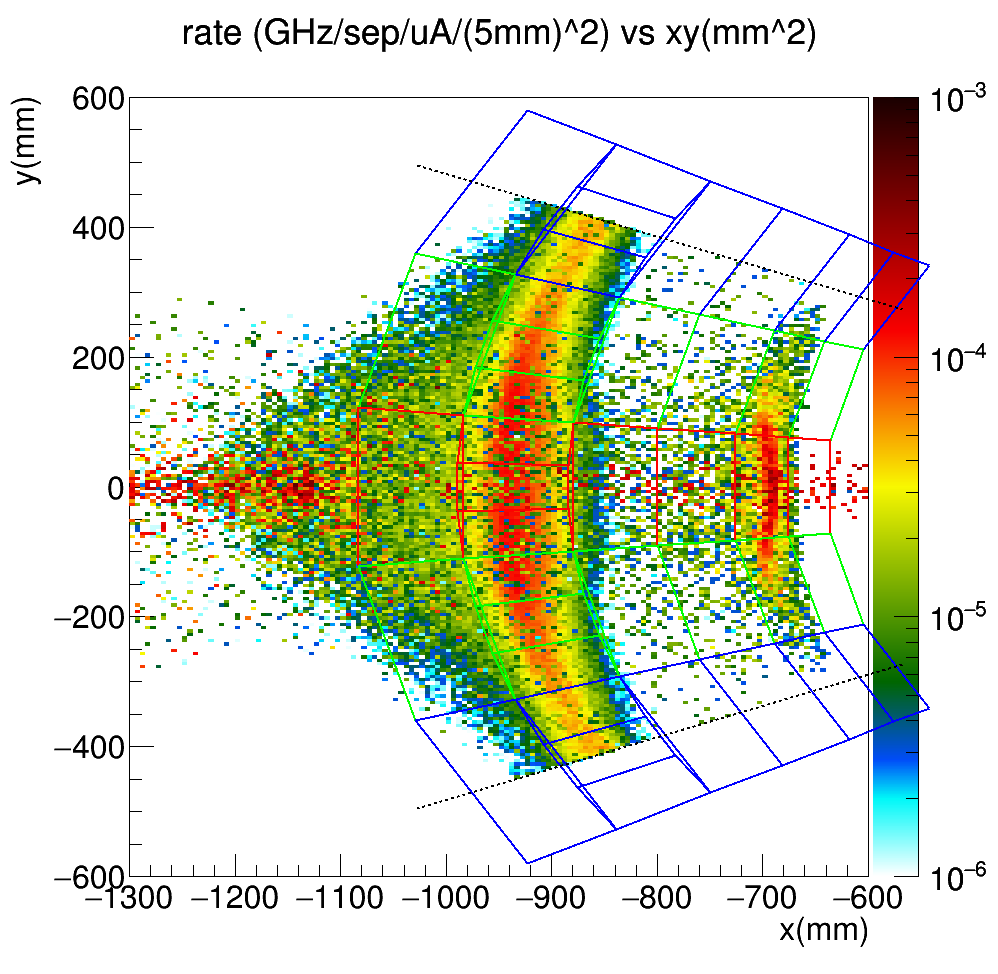 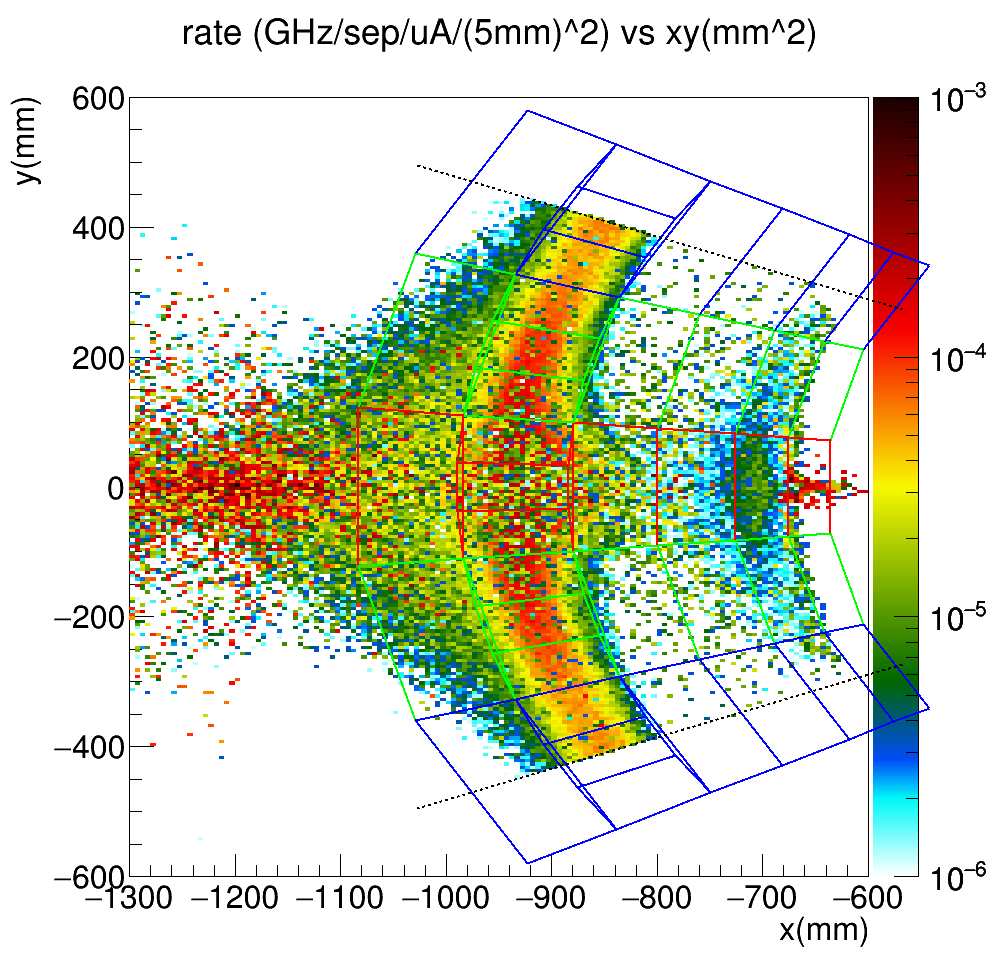 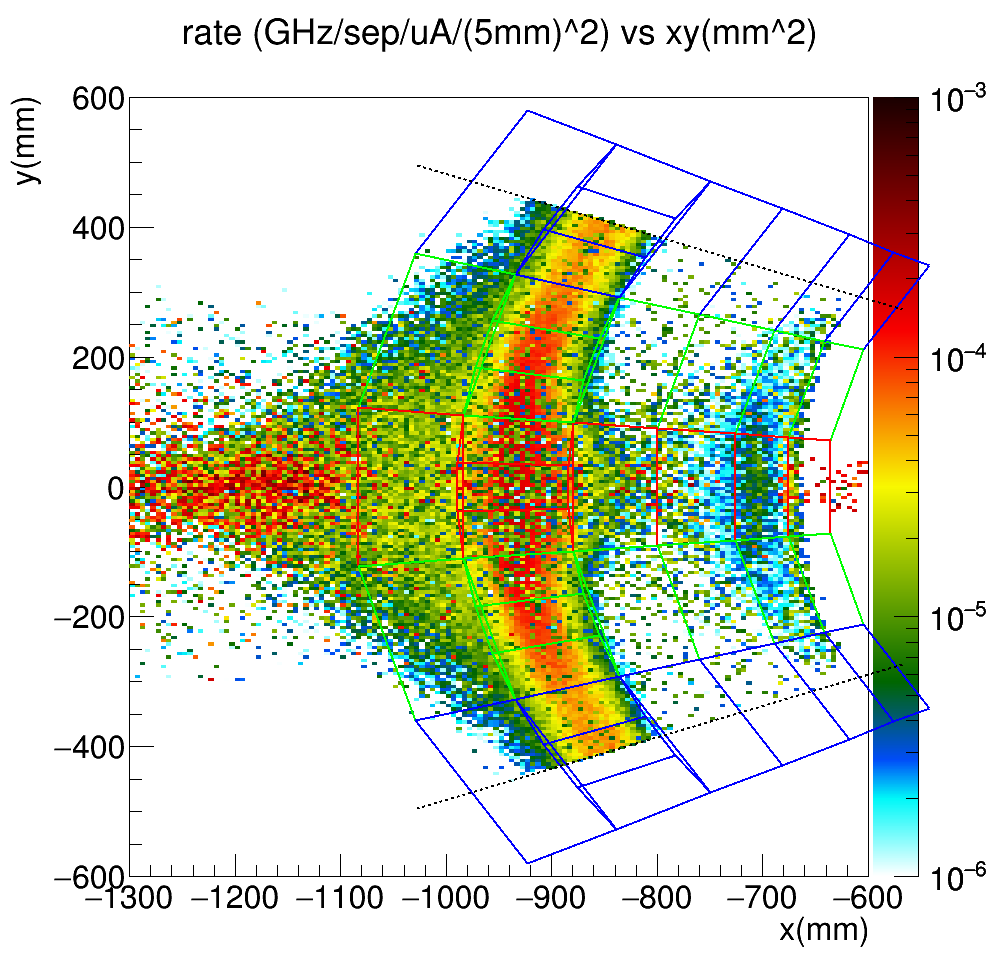 V2
V5
V6
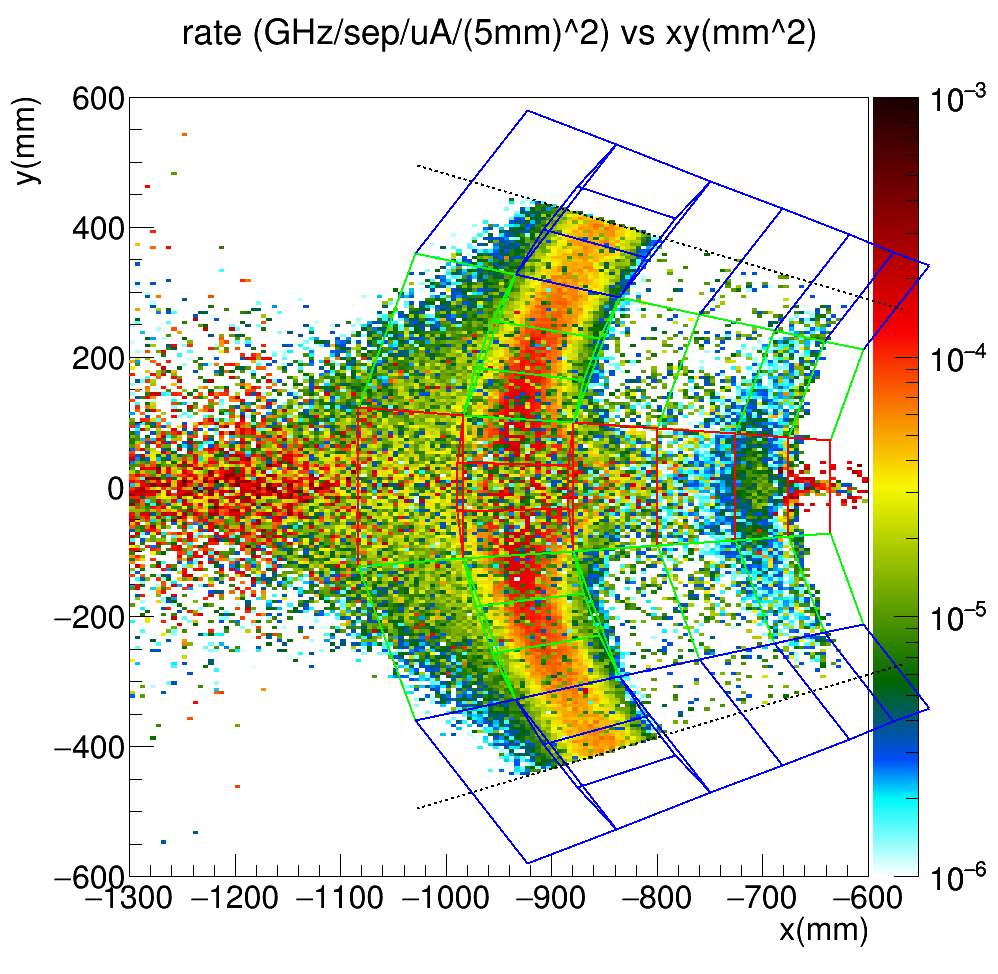 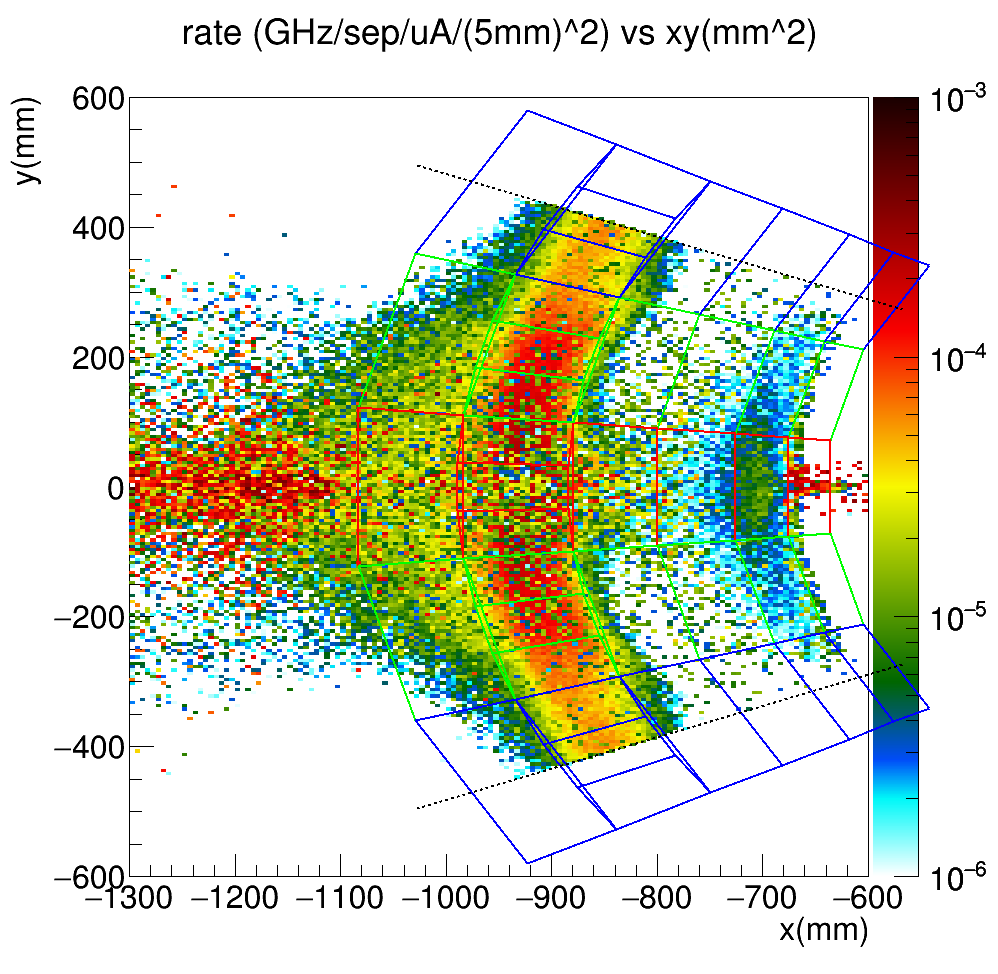 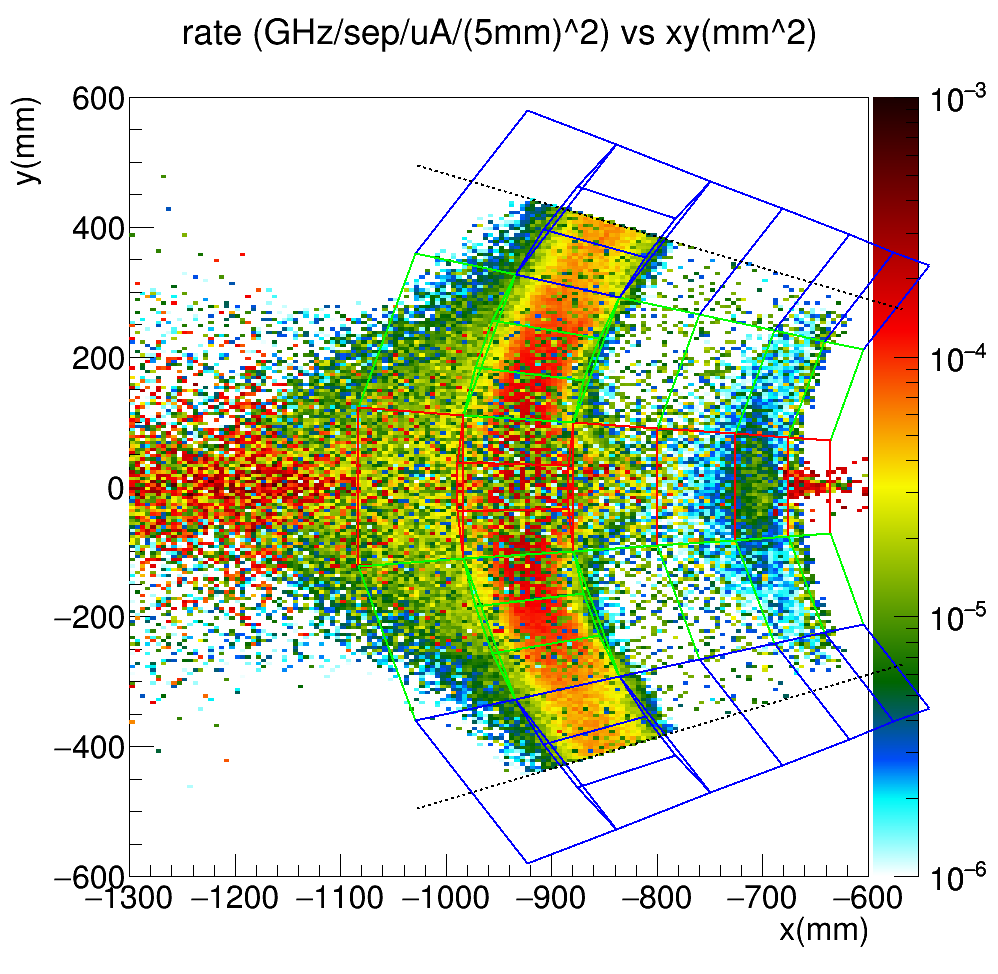 V9
V7
V8
All Sectors
Open
Transition
Closed
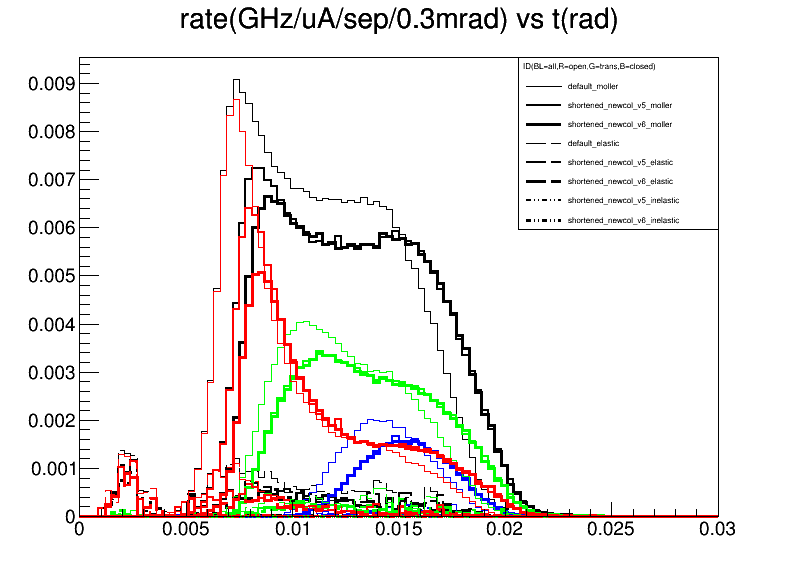 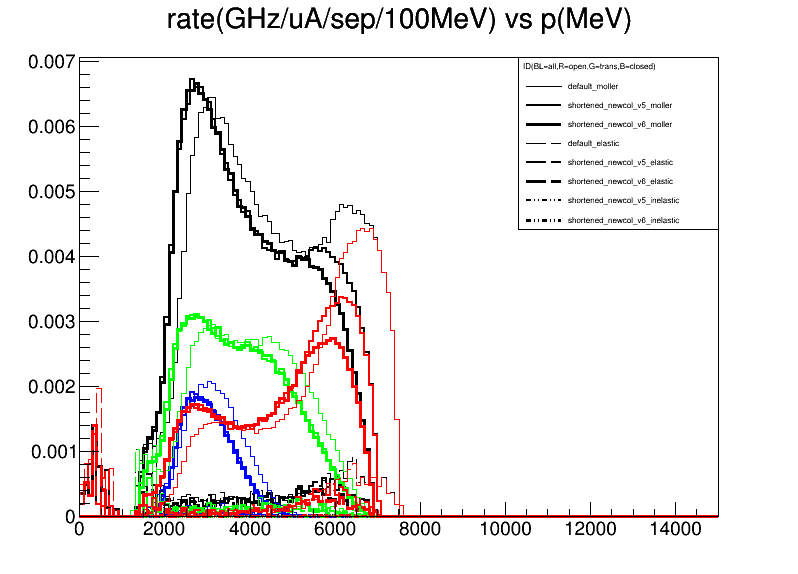 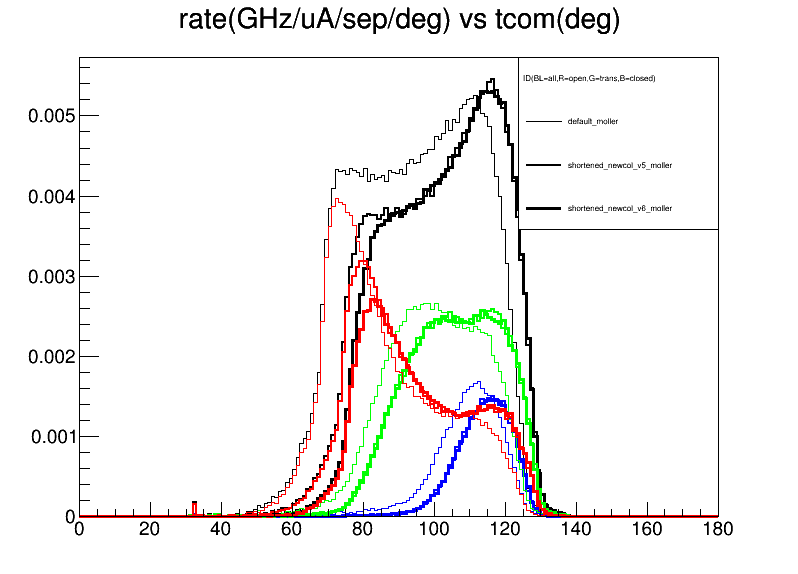 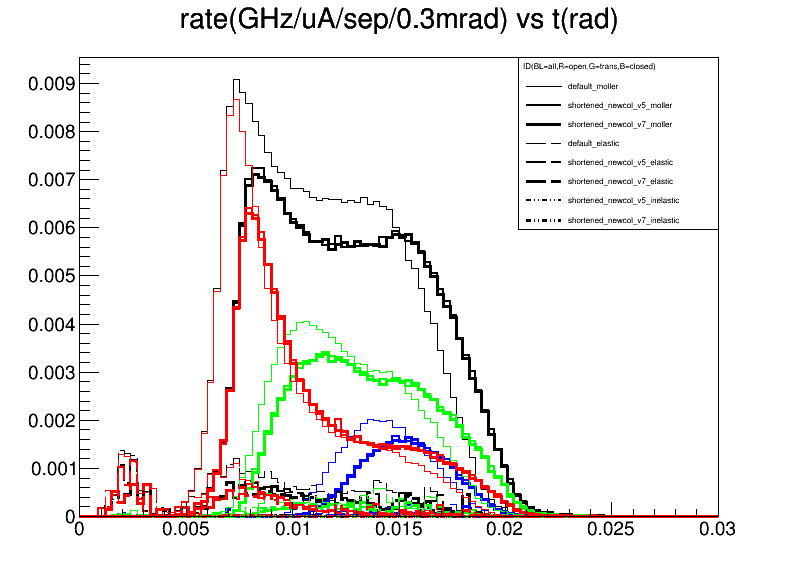 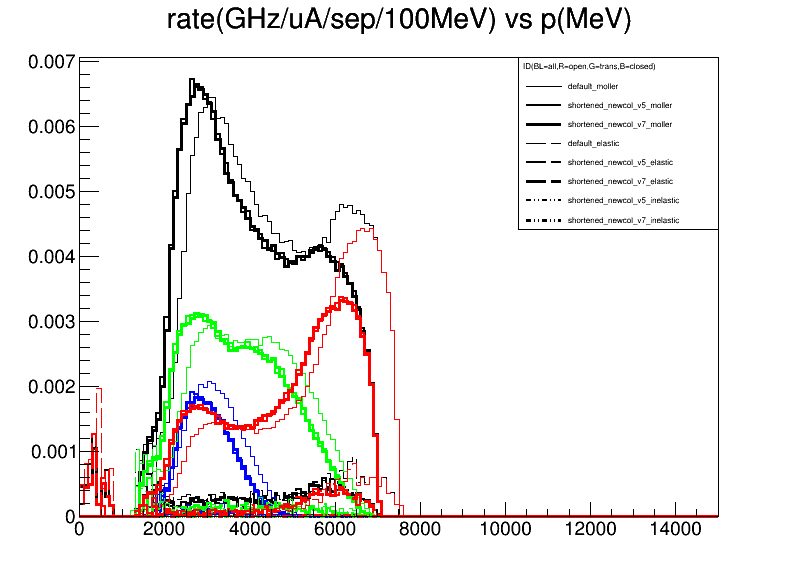 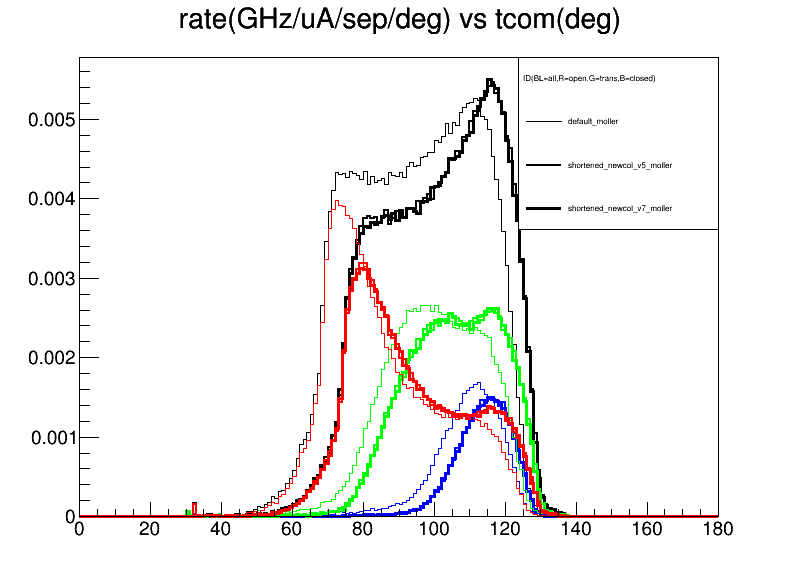 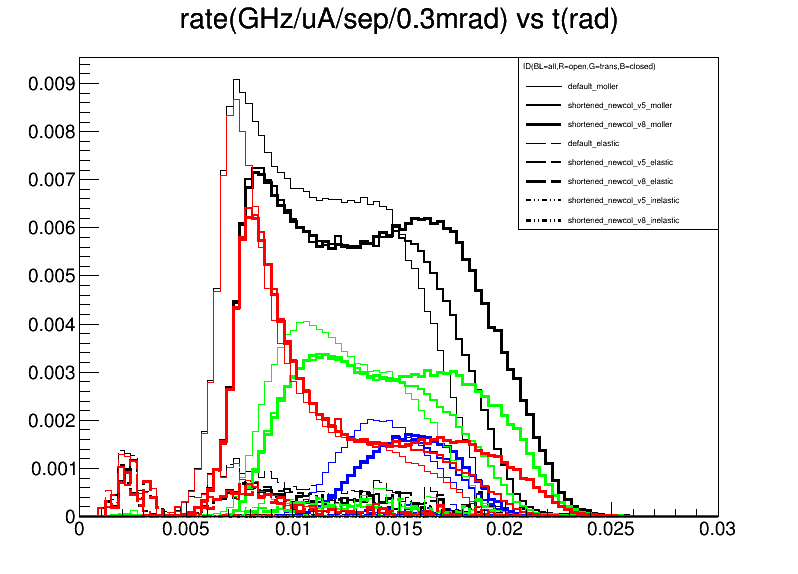 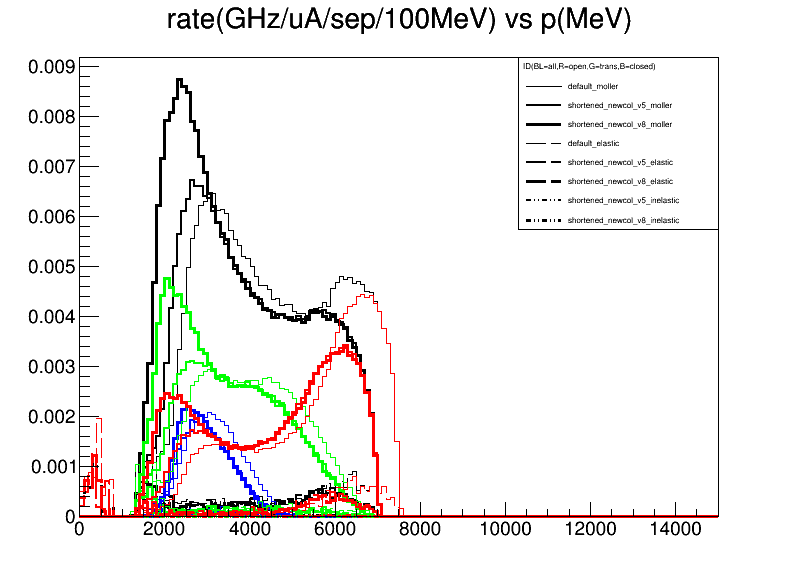 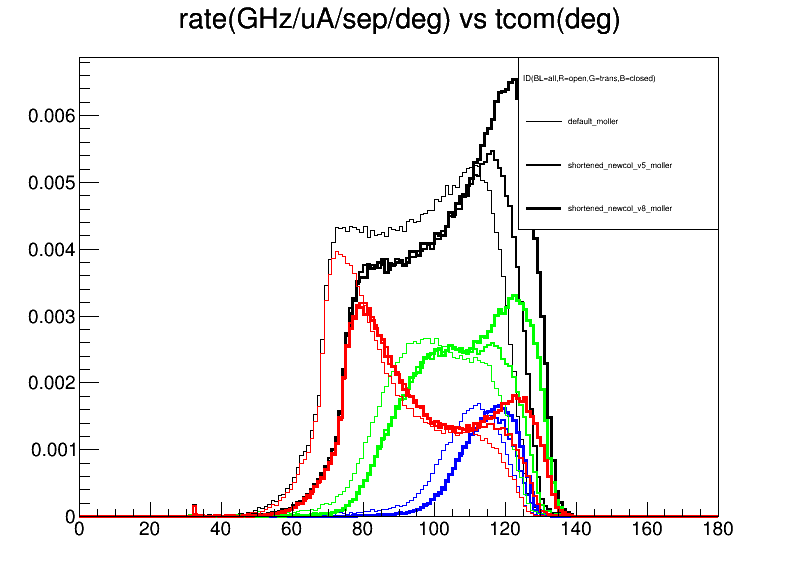 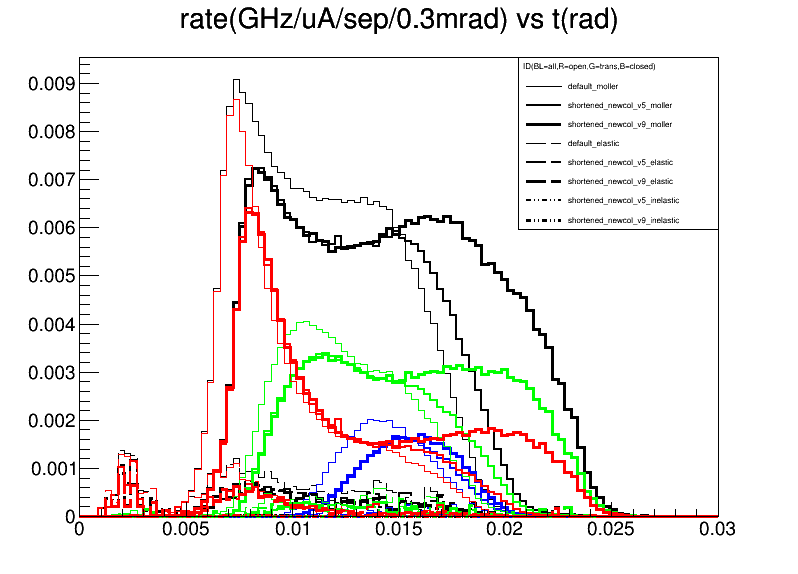 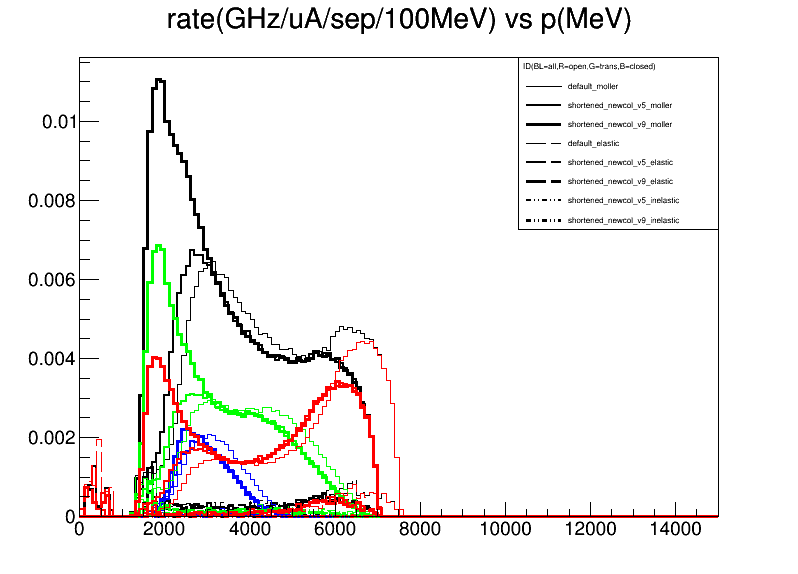 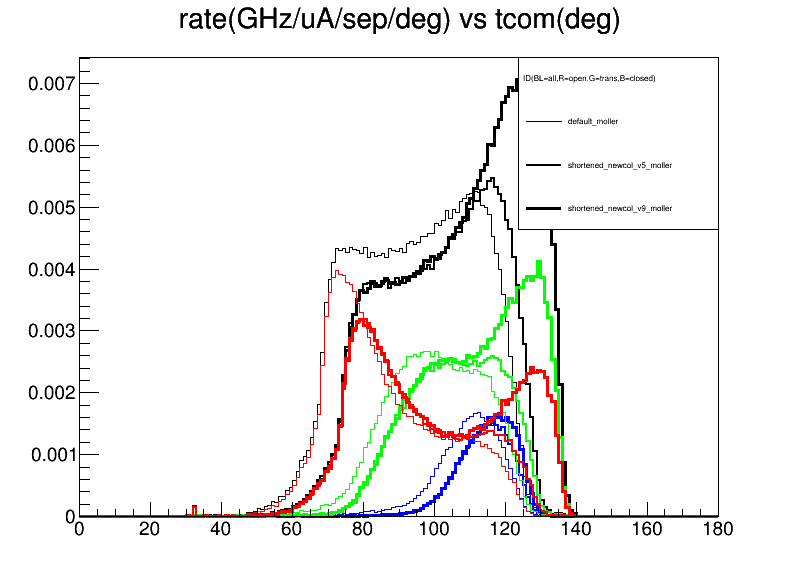 Entire Radial Range
Rate (GHz/uA/sep/5mm) vs r(mm)
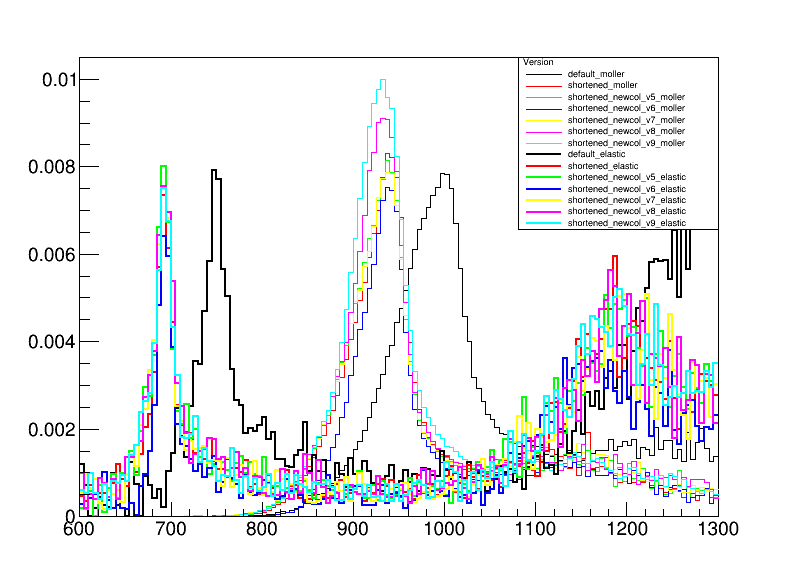 open
all
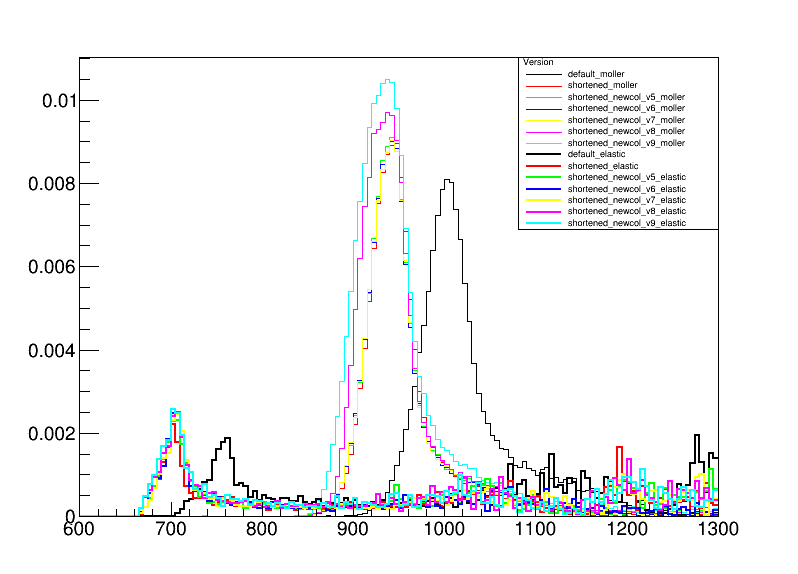 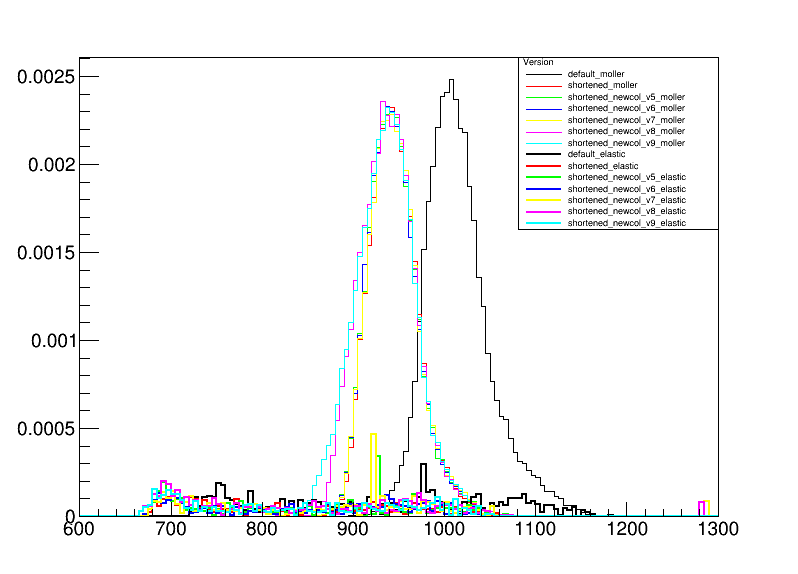 closed
trans
FOM (GHz-(ppb)^2/sep/5mm) vs r(mm)
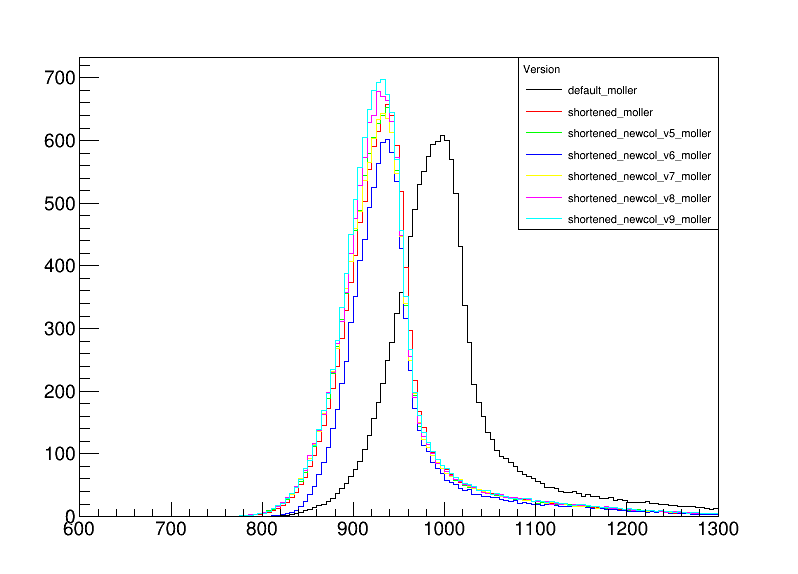 open
all
Assuming 60 uA current for default and 65 uA current for all other versions
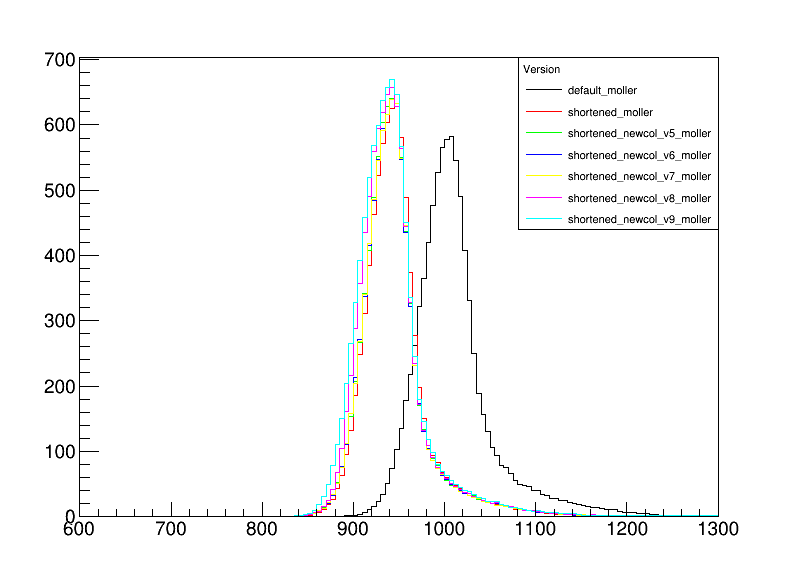 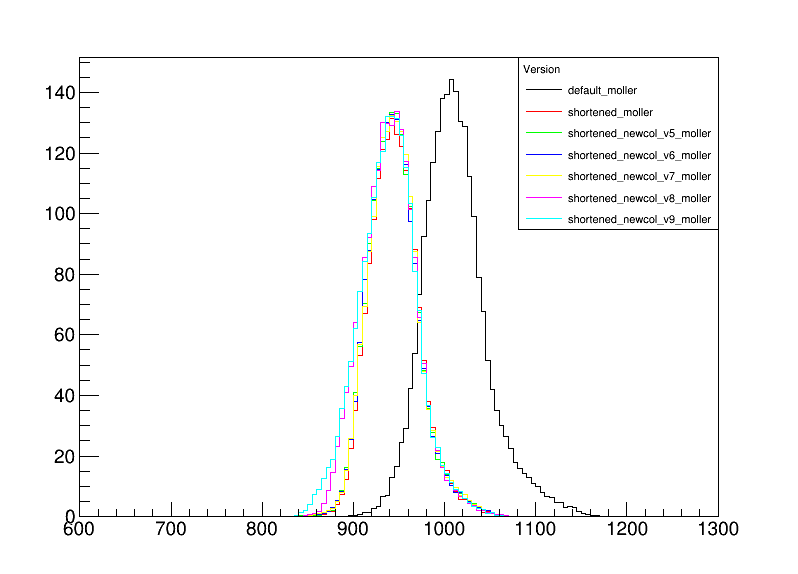 closed
trans
ep/ee vs r(mm)
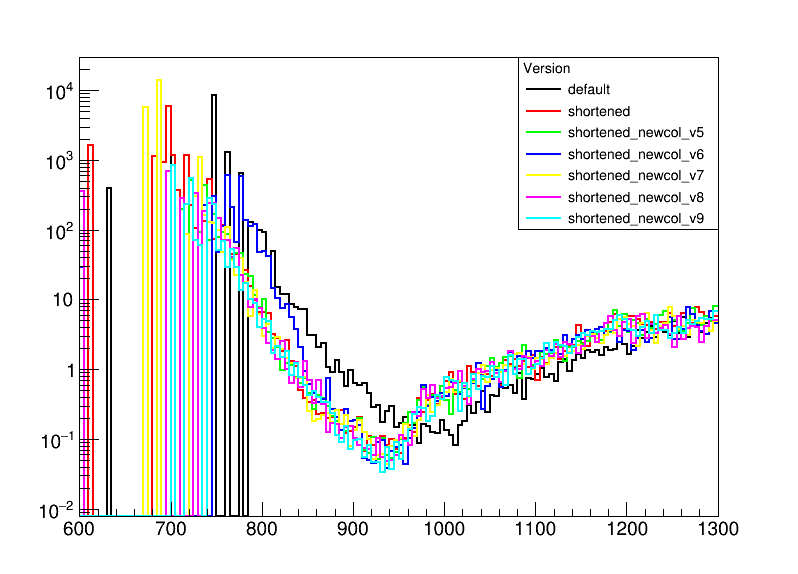 open
all
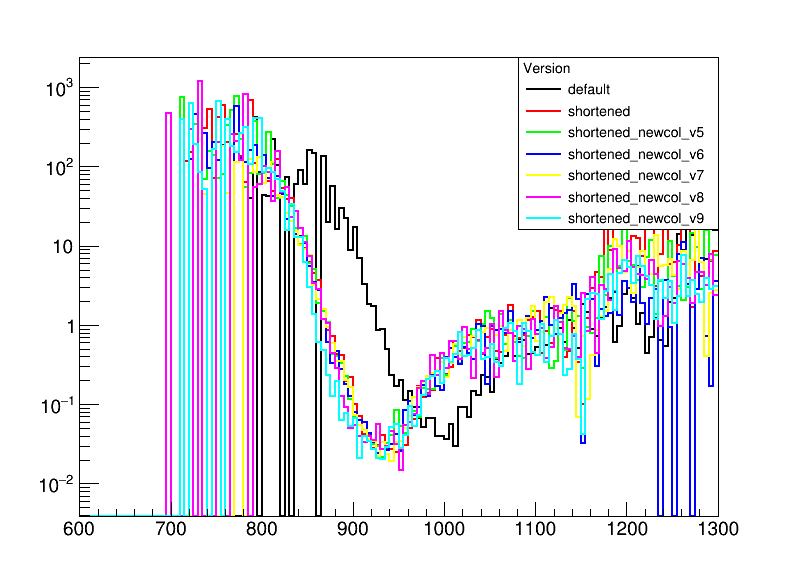 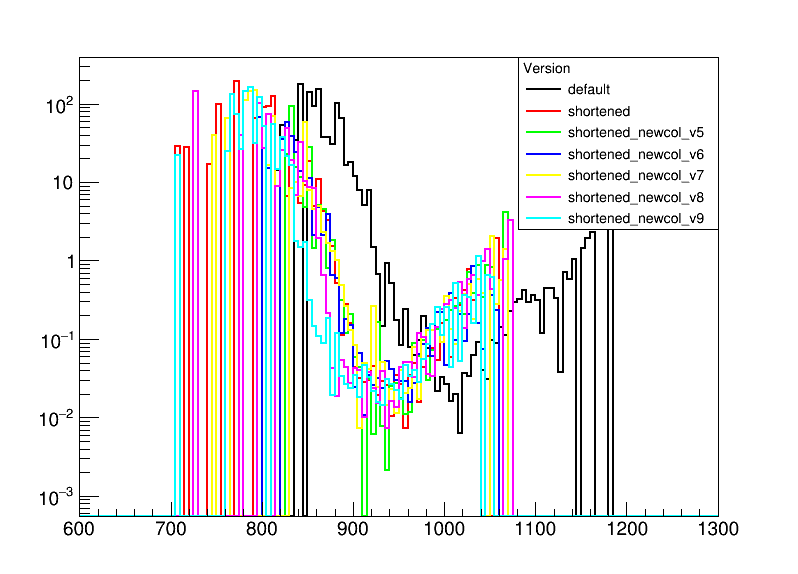 closed
trans
Use 
cut on the relative ratio of ep/ee cut<=1 
cut on the FOM >= 35 for open, trans, >=10 for closed
 to determine radial ranges of detectors in ring 5
Detector Ranges